NWC Enterprise GIS and Visualization Services
JANUARY 22, 2020
Presenters: Mark Glaudemans, Fernando Salas, Corey Krewson 
Geo-Intelligence Division, NOAA/NWS Office of Water Prediction
AcknowledgementsSpaceLaura Keys, Corey Krewson, Zach Wills, Brad Bates, Brian Cosgrove, Shawn Crawley, Whitney Flynn, Derek Giardino, Dave Gochis, Monica Stone, Mark Glaudemans, Darone Jones, Trey Flowers, Ed Clark, Tom GrazianoSpaceLarge integrated team across: Office of Water Prediction (OWP), West Gulf River Forecast Center (WGRFC), Southern Region HQ, NCEP, Lynker, Esri, UCAR/NCAR and others
Evolving NWS Hydrologic Services
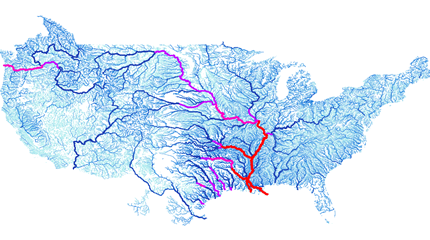 Water Prediction Services - Centralized summit to sea water prediction capabaility through the establishment of the National Water Model.
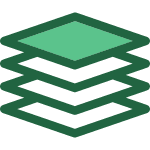 Water Resources Data Services – Spatial and temporal data services providing access to multidimensional hydrologic datasets and value added information.
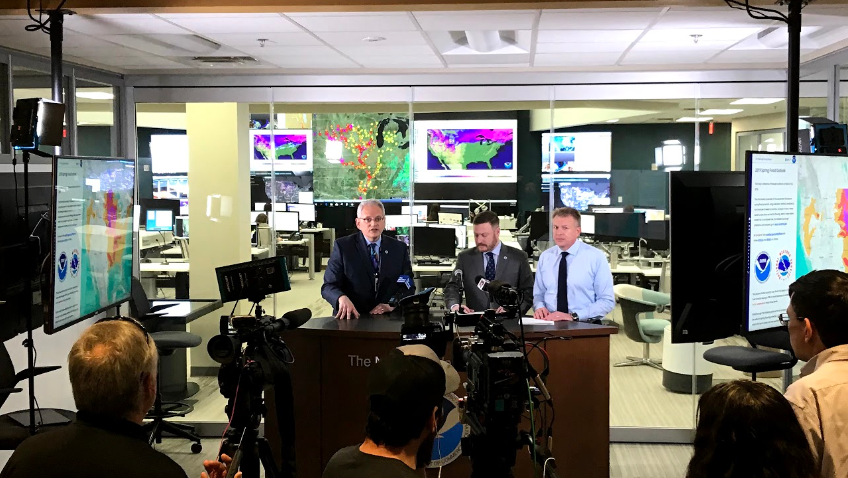 Impact Based Decision Support Services – Operational support helping partners understand depth of hydrologic forecast across scales of space and time.
NOAA/NWS National Water Model
Domains
Contiguous U.S.
Hawaii
Operational Configurations
Analysis (Nowcast)
Short-Range (18-hr forecast)
Medium-Range (10-day ensemble forecast)
Long-Range (30-day ensemble forecast)
Multi-decade Reanalysis Simulation
Driven by downscaled NLDAS forcing. Future versions will driven by Analysis of Record for Calibration (AORC) dataset.
Complimentary Hydrologic Prediction Systems
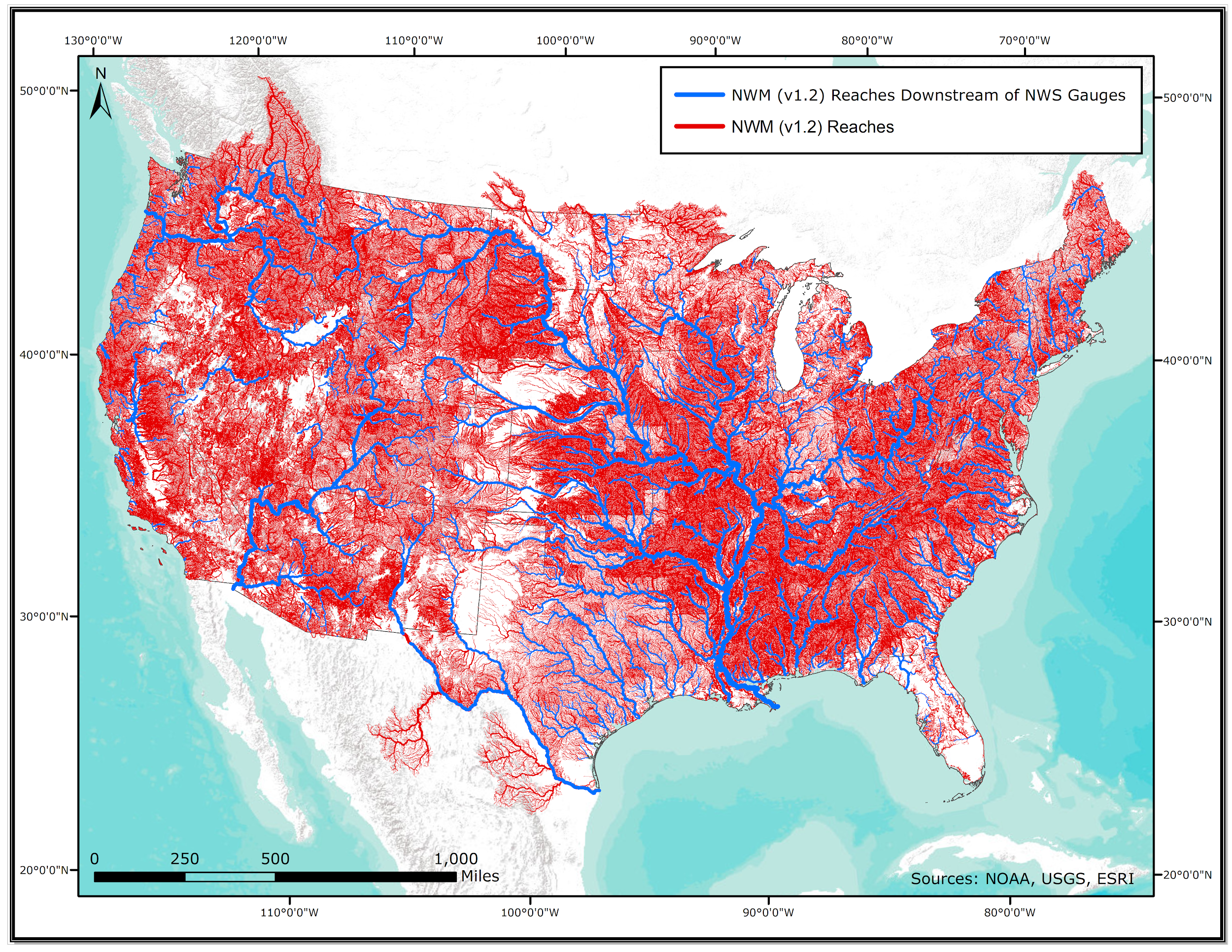 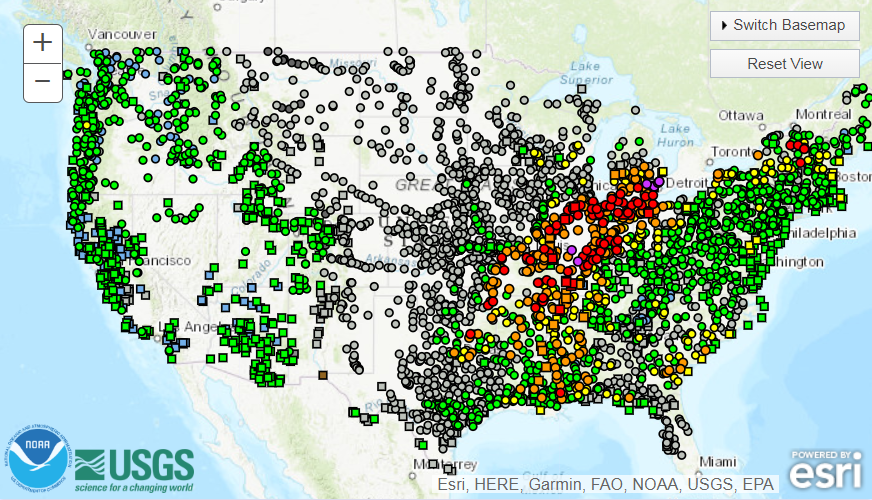 Advanced Hydrologic 
Predictions Service
Route
Replace
and
1 forecast point for every 1,000 river miles
National Water Model
Synthesizing Hydrologic Forecasts
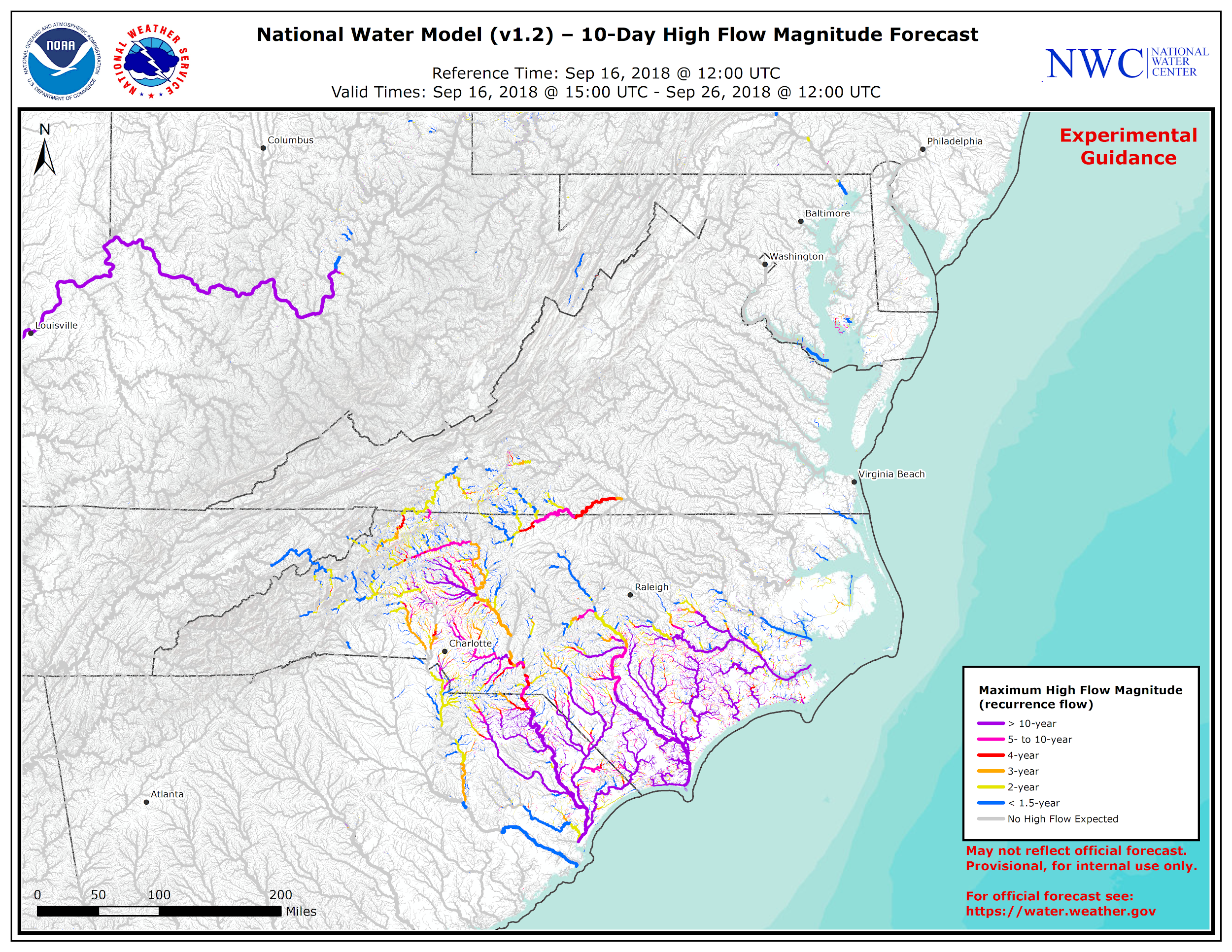 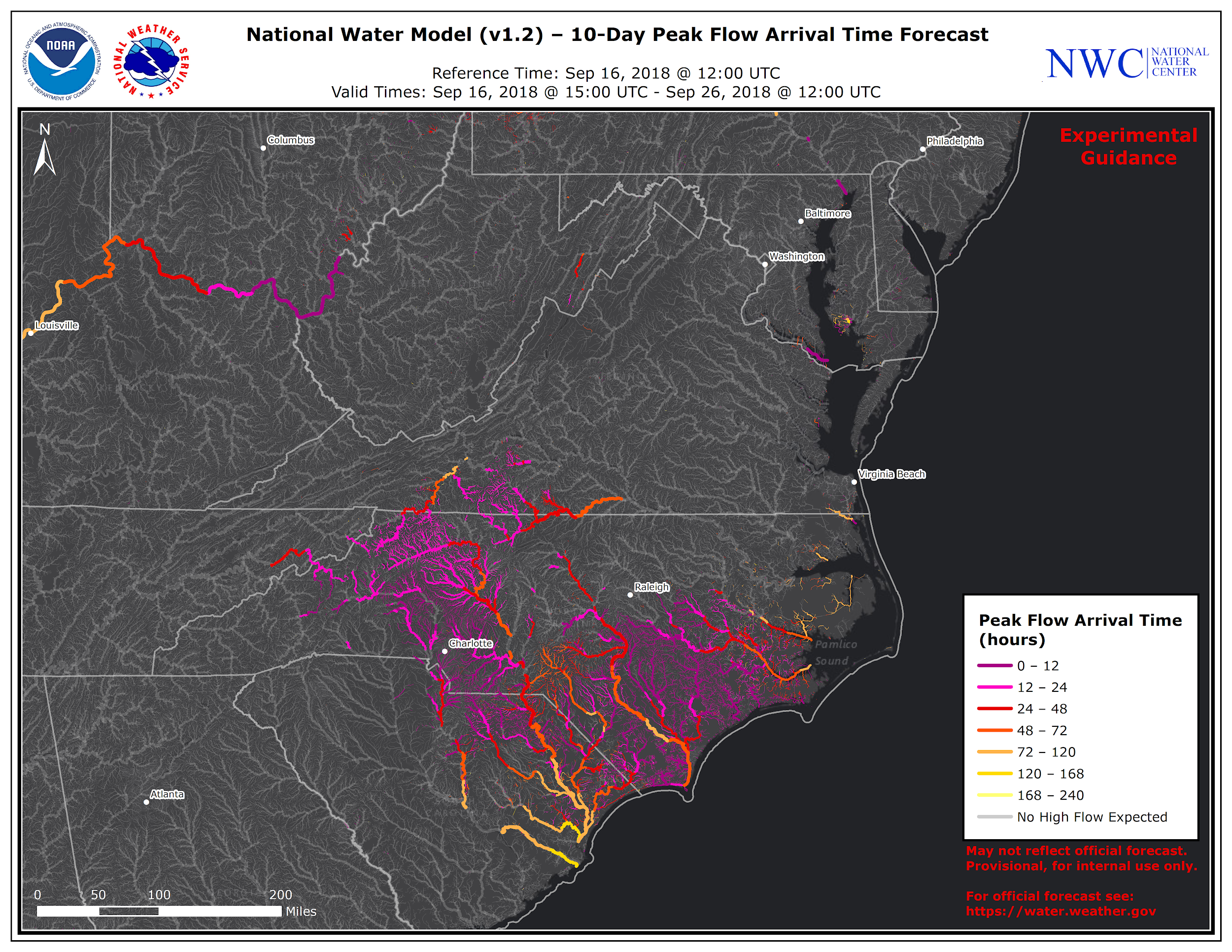 Legend
Legend
When will the 
event occur?
> 10% Exceedacnce
0-12 hours
> 20% Exceedacnce
12-24 hours
Where is the event? 
How bad?
> 25% Exceedacnce
24-48 hours
> 33% Exceedacnce
48-72 hours
> 50% Exceedacnce
72-120 hours
> Bankfull
> 120 hours
What is the probability 
of the event?
When?
Where?
10-Day High Flow Magnitude
10-Day High Flow Arrival Time
Synthesizing Hydrologic Forecasts
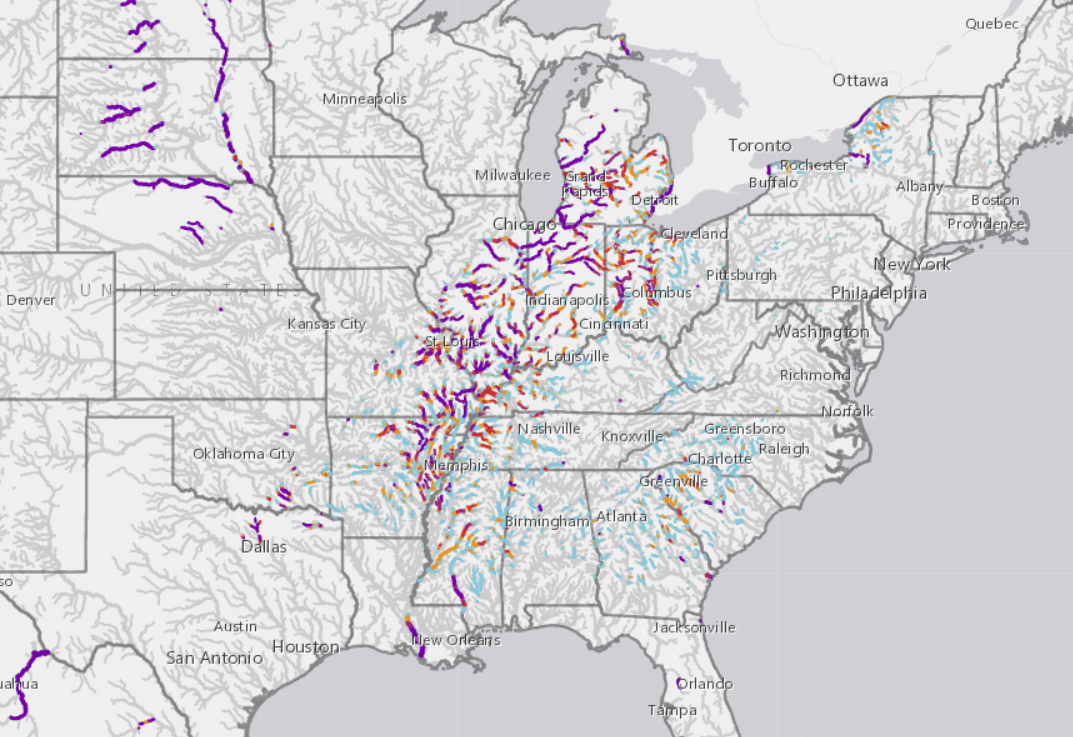 Legend
> 80% Probability
60 – 80% Probability
40 – 60% Probability
20 – 40% Probability
0 – 20% Probability
10-Day High Flow Probability
National Water Center Enterprise GIS (EGIS)
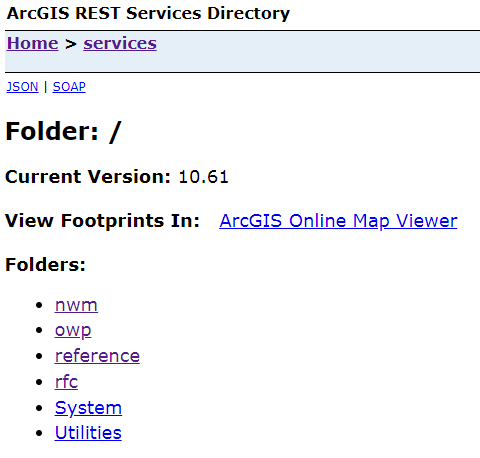 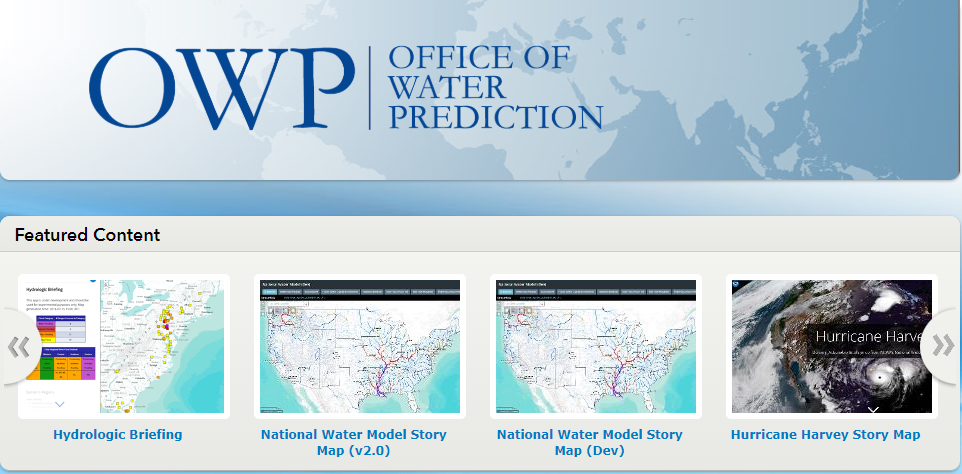 Map Server
Portal
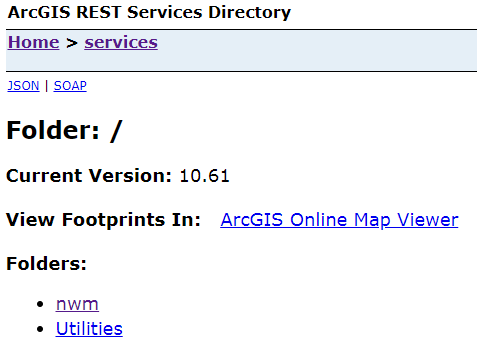 Image
Server
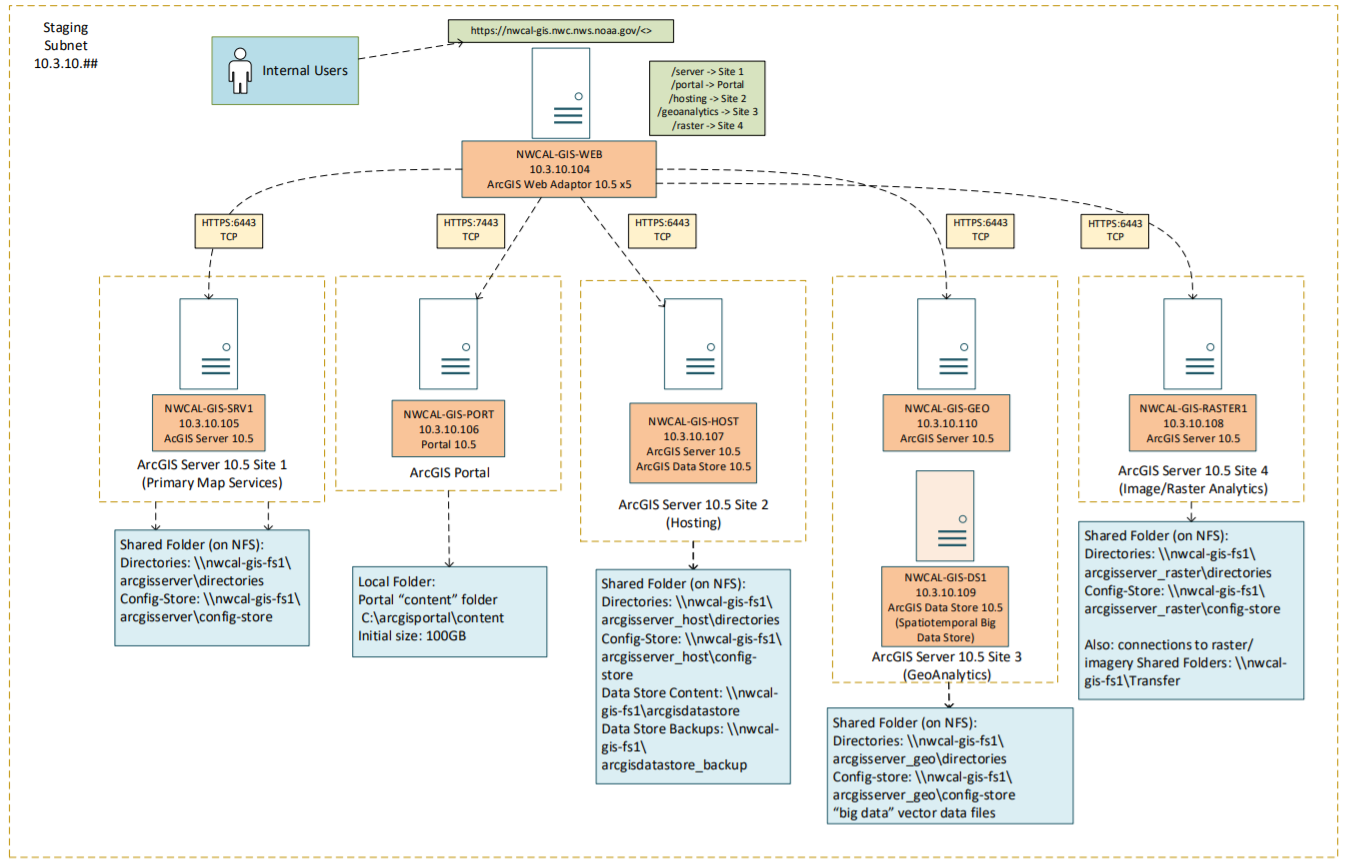 NWC EGIS v1.0
Web
Server
Primary Server
Portal
Server
HostingServer
Image
Server
Federated		Federated
ArcGIS Enterprise 10.5.1
Visualization Processing Servers

nwcal-gis-proc1
nwcal-gis-proc4
NWC dstore
Watch and pull data
Data and Processing
Launch Processes
Esri File GDBs
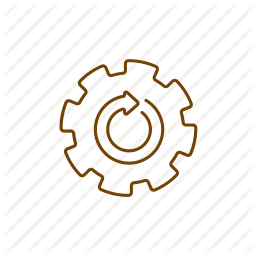 Viz Processing 
Pipeline
ArcGIS Enterprise Servers

nwcal-gis-srv1 (Primary Map Services)
nwcal-gis-raster1 (Raster Analytics)
nwcal-gis-geo (GeoAnalytics)
nwcal-gis-port (ArcGIS Portal)
nwcal-gis-host (Hosting)
EGIS Data

\\nwcal-gis-fs1\Transfer\primary\data\*
\\nwcal-gis-fs1\Transfer\image\data\*
Create Service
Definitions
Data and 
Web Services
Update Apps
Note: Pink indicates function of NWM-Viz Processing Pipeline
Publish Services/
Update
Services
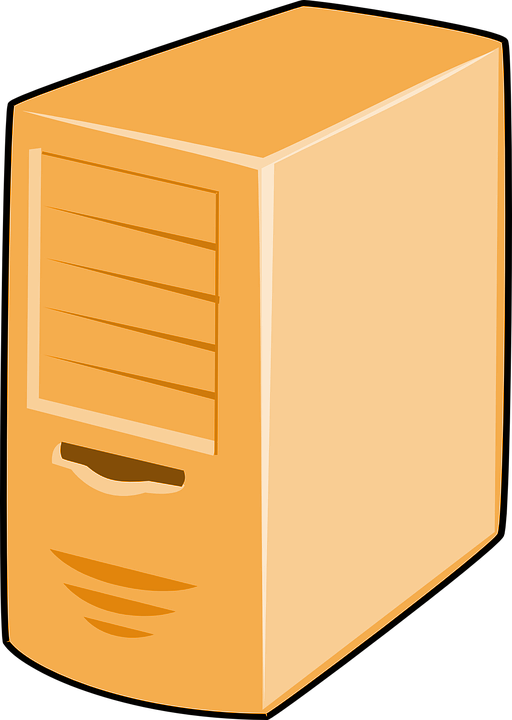 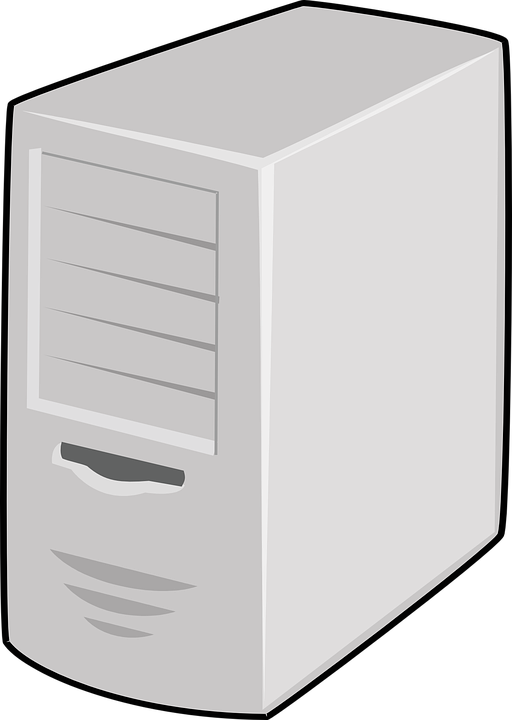 Load Balancer/Reverse Proxy
ArcGIS Web Adapter (nwcal-gis-web)
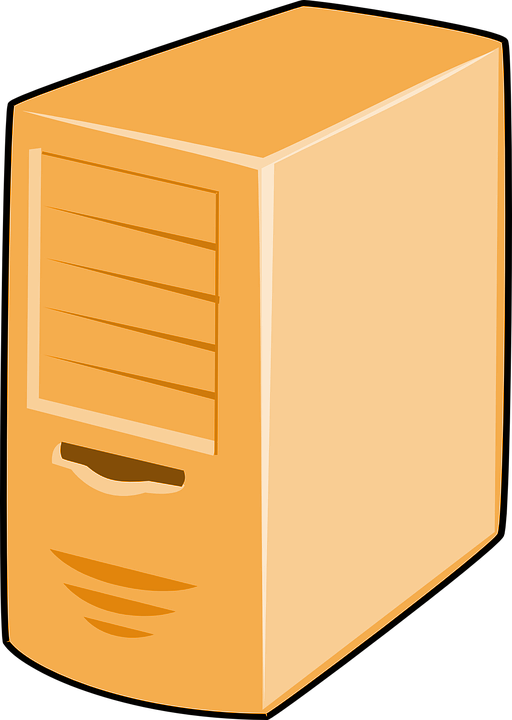 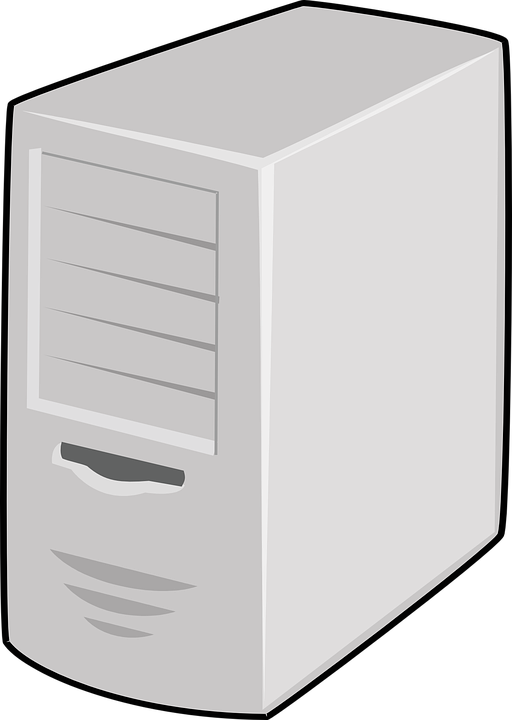 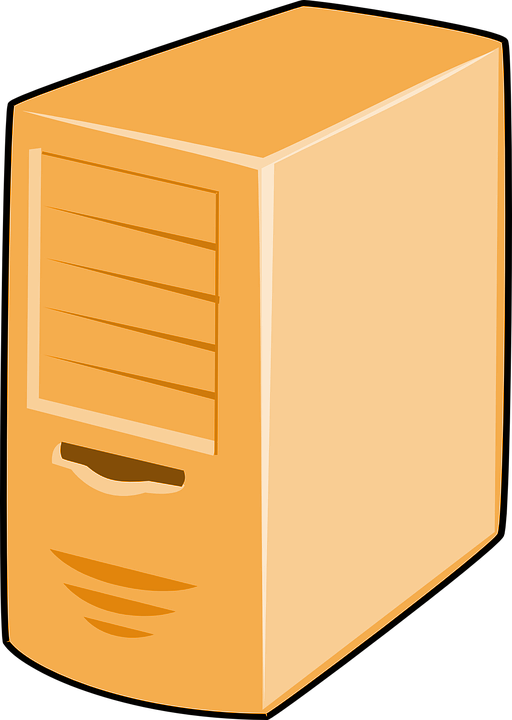 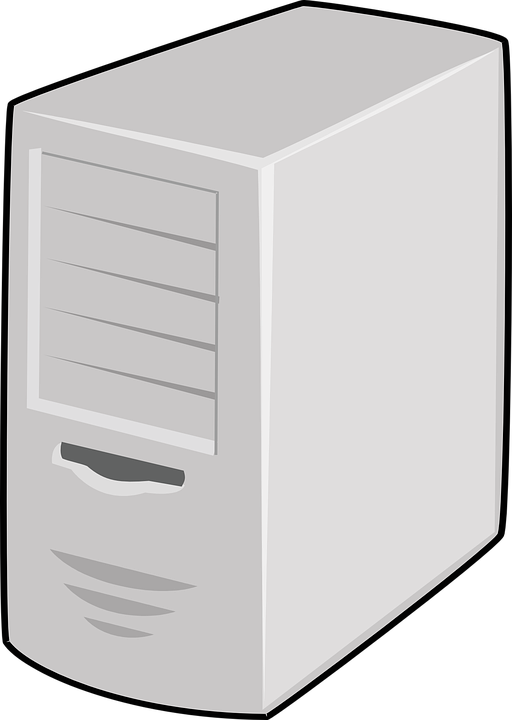 Web Service Interface
Examples (REST)
https://nwcal-gis-web.nwc.nws.noaa.gov/server/rest/services/nwm_v11/ana_v11_anomaly_v20/MapServer
https://nwcal-gis-web.nwc.nws.noaa.gov/raster/rest/services/nwm_v11/ana_v11_soil_moisture_v10/MapServer
NOAA Geoplatform
http://noaa.maps.arcgis.com/home/index.html
NWC Portal for ArcGIS
https://nwcal-gis-web.nwc.nws.noaa.gov/portal/home/
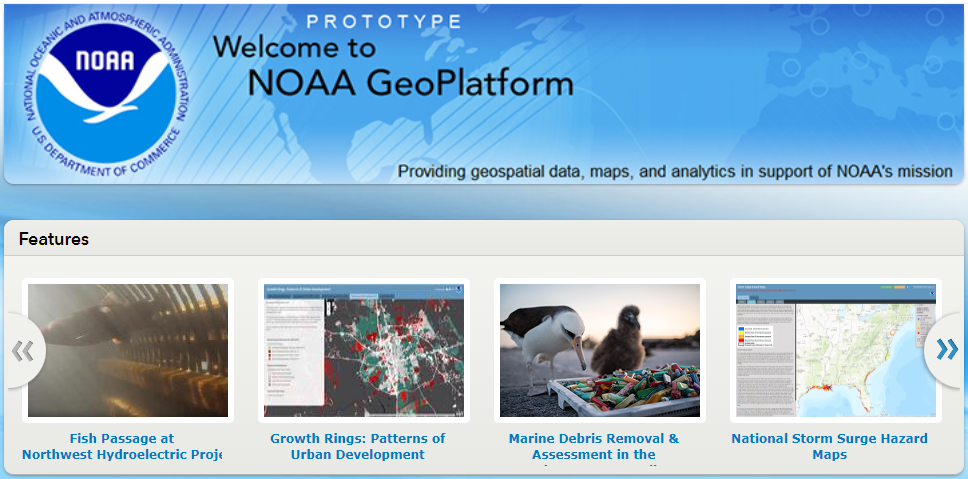 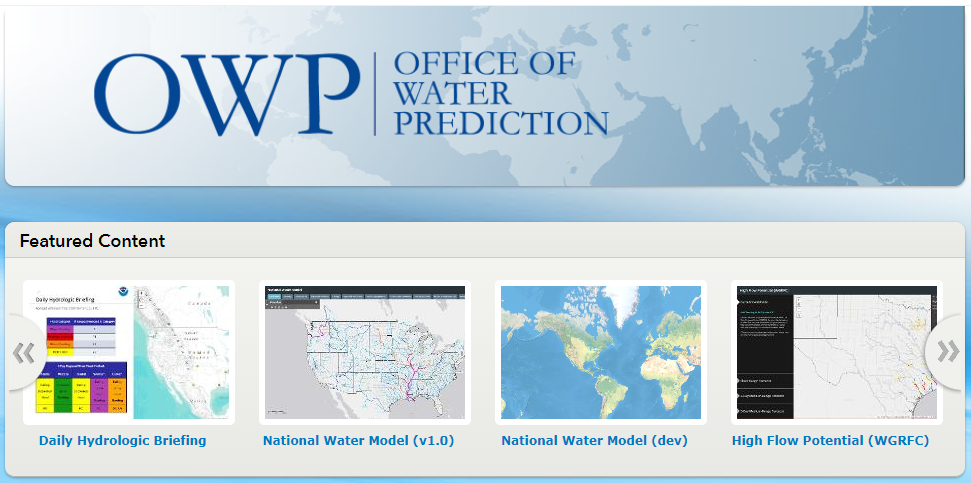 Maps, Apps and 
Platforms
Web Maps/
Web Apps
Web Maps/
Web Apps
Users, Apps and Platforms
NWC and VPN Users
Visualization  Processing Server (production)
Visualization Processing Server (dev)
NWC dstore
Watch and Pull Data
Watch and Pull Data
Data and Processing
Mount
Copy
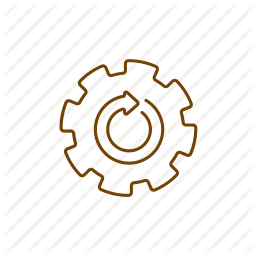 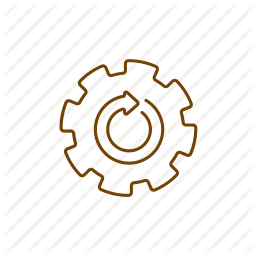 NWM-Viz Processing 
Pipeline
NWM-Viz Processing 
Pipeline
File 
GDBs
Firewall 1
ArcGIS Enterprise 
Servers
At least two primary
servers
ArcGIS Enterprise 
Servers
nwcal-gis-srv1 (Primary)
nwcal-gis-raster1 (Raster)
nwcal-gis-geo (Geo)
nwcal-gis-port (Portal)
nwcal-gis-host (Hosting)
EGIS Data
\\nwcal-gis-fs1\Transfer\*
Data and 
Web Services
File 
GDBs
EGIS Data
Behind NWC 
Firewalls
Note: Pink indicates function of NWM-Viz Processing Pipeline
DMZ
Update
Services
Update
Services
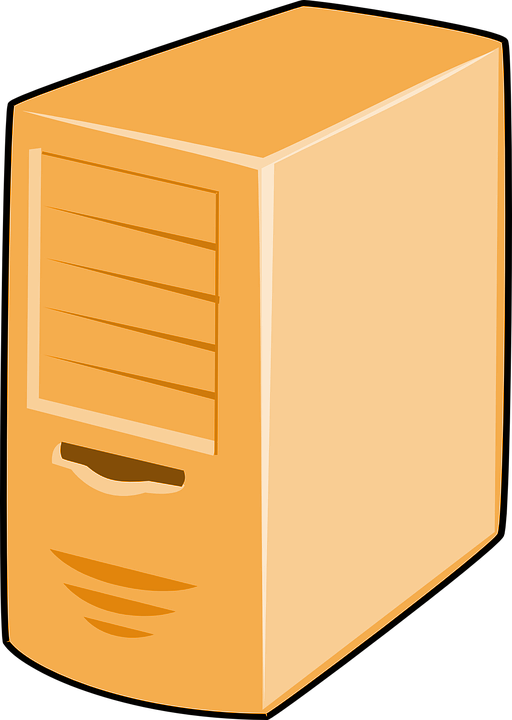 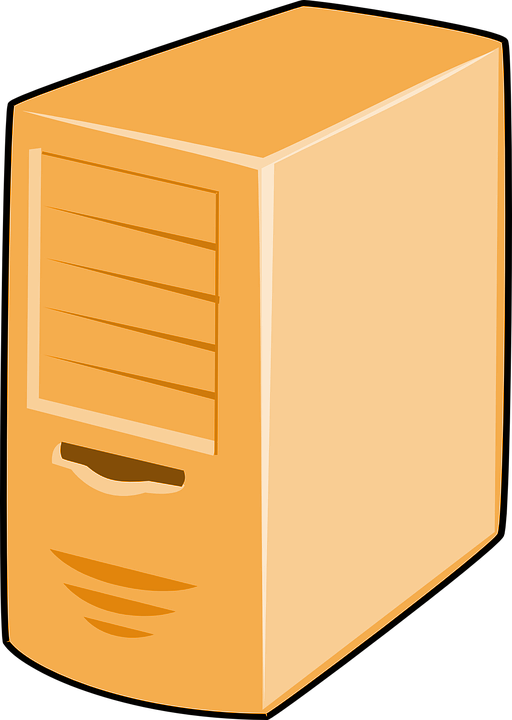 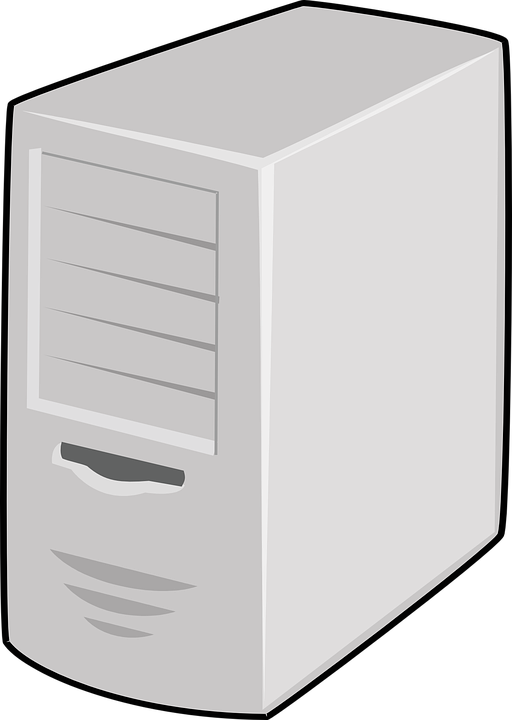 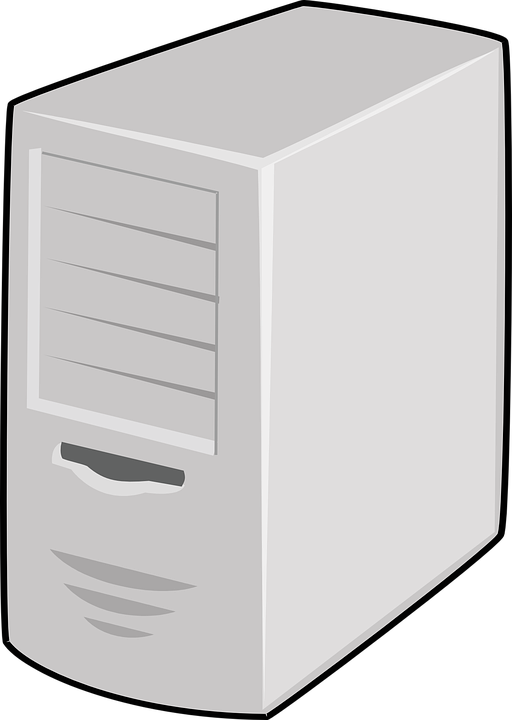 Load Balancer/Reverse Proxy
ArcGIS Web Adapter (nwcal-gis-web)
HAProxy/NGINX
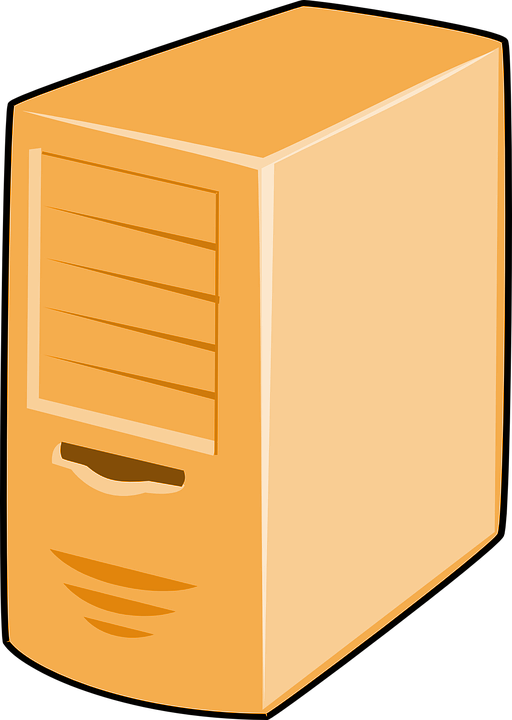 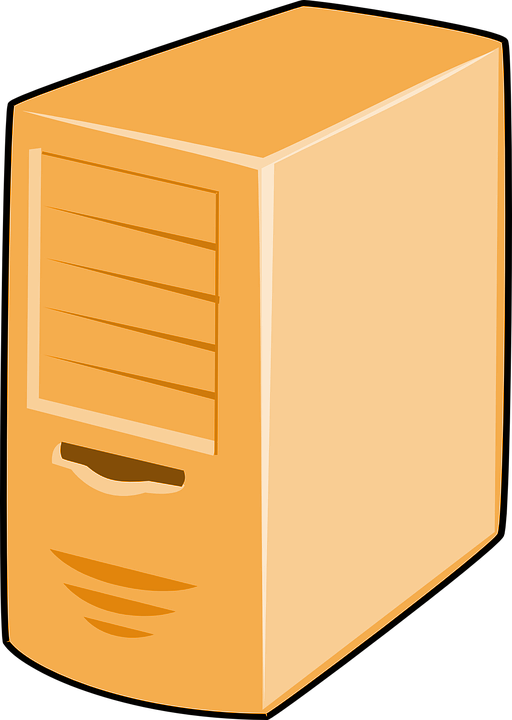 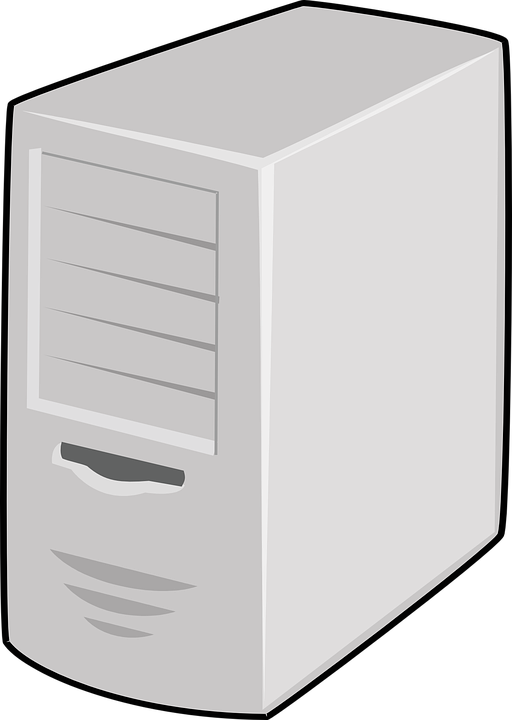 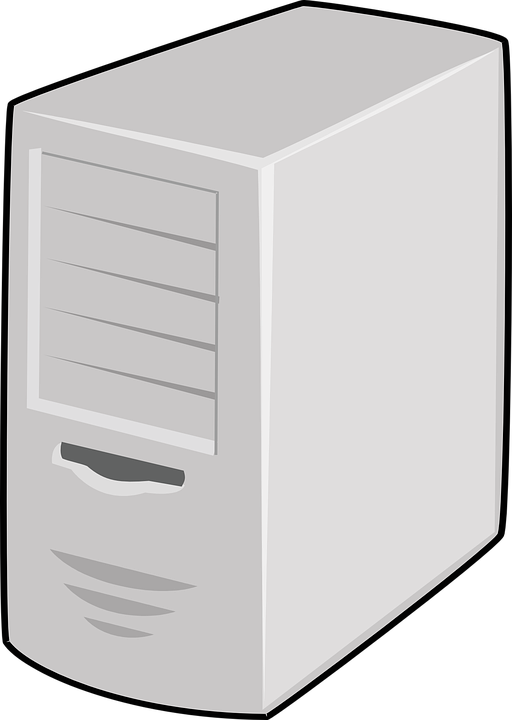 https://xxx.nwc.nws.noaa.gov/server/rest/services/ 
(“Public NWS” Map Service URL)
https://nwcal-gis-web.nwc.nws.noaa.gov/server/rest/services/ 
(NWC Map Service URL)
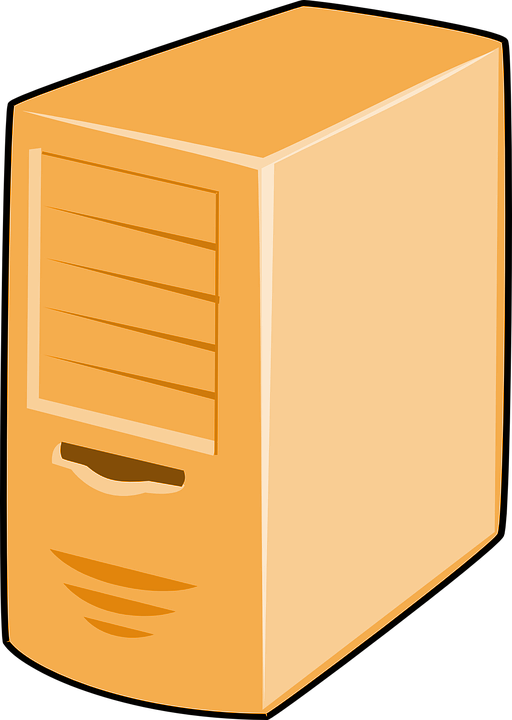 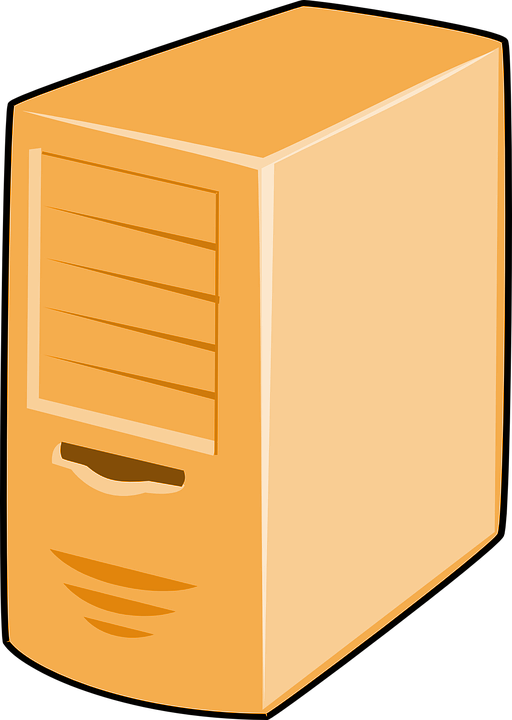 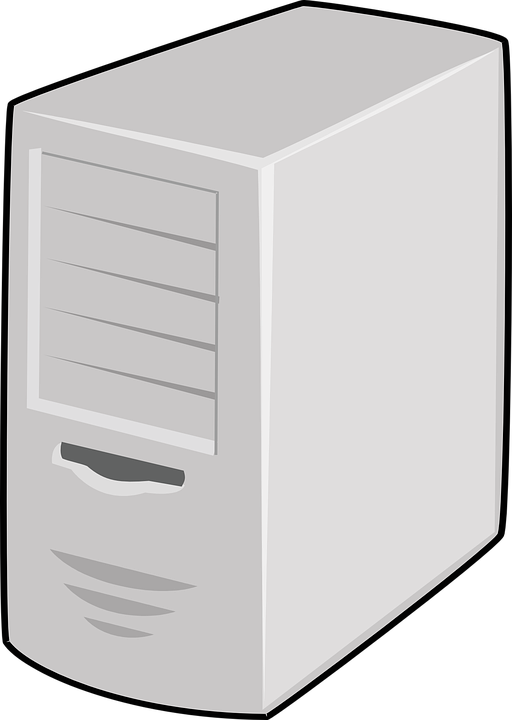 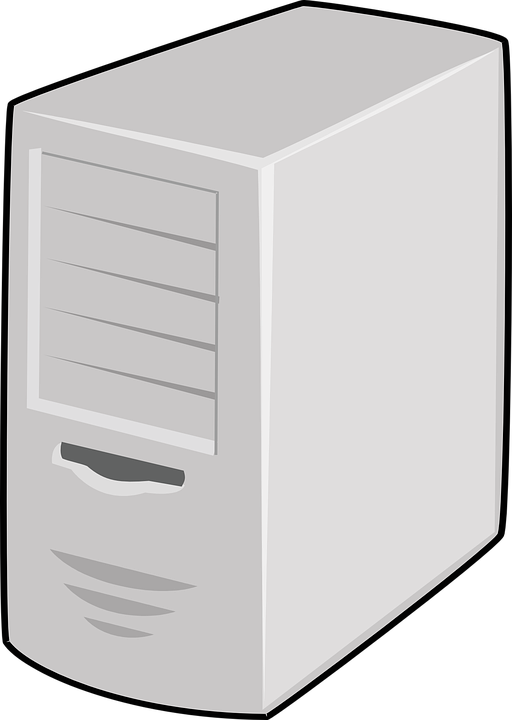 Web Service Interface
Examples (REST)
Firewall 2
NOAA Geoplatform
http://noaa.maps.arcgis.com/home/index.html
NWC Portal for ArcGIS
https://nwcal-gis-web.nwc.nws.noaa.gov/portal/home/
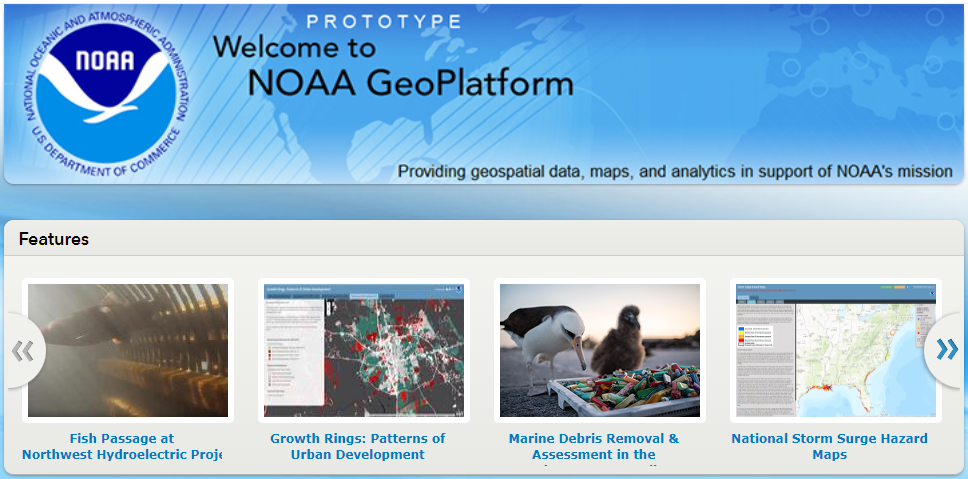 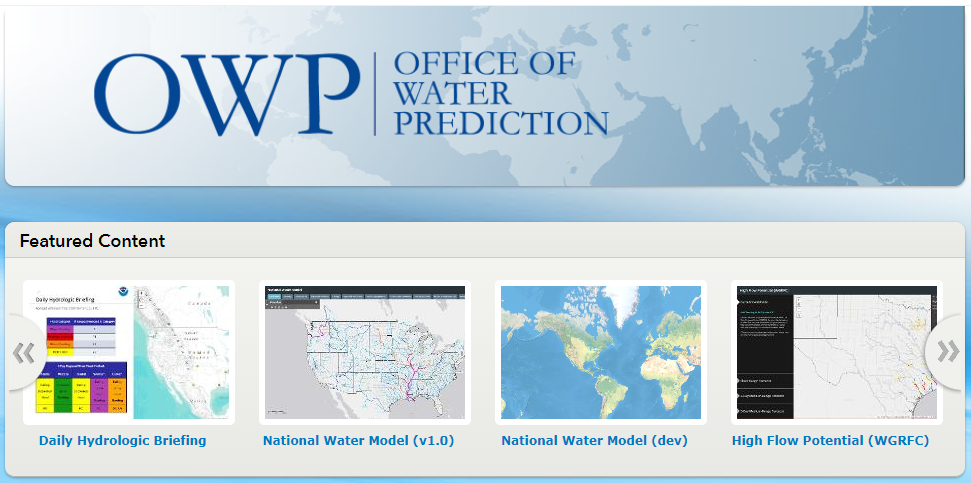 Maps, Apps and 
Platforms
Web Maps/
Web Apps
Web Maps/
Web Apps
Local Users
NWC/VPN
Users, Apps and Platforms
NWC/VPN
Users, Apps and Platforms
NWC/VPN and WGRFC, WPC etc.
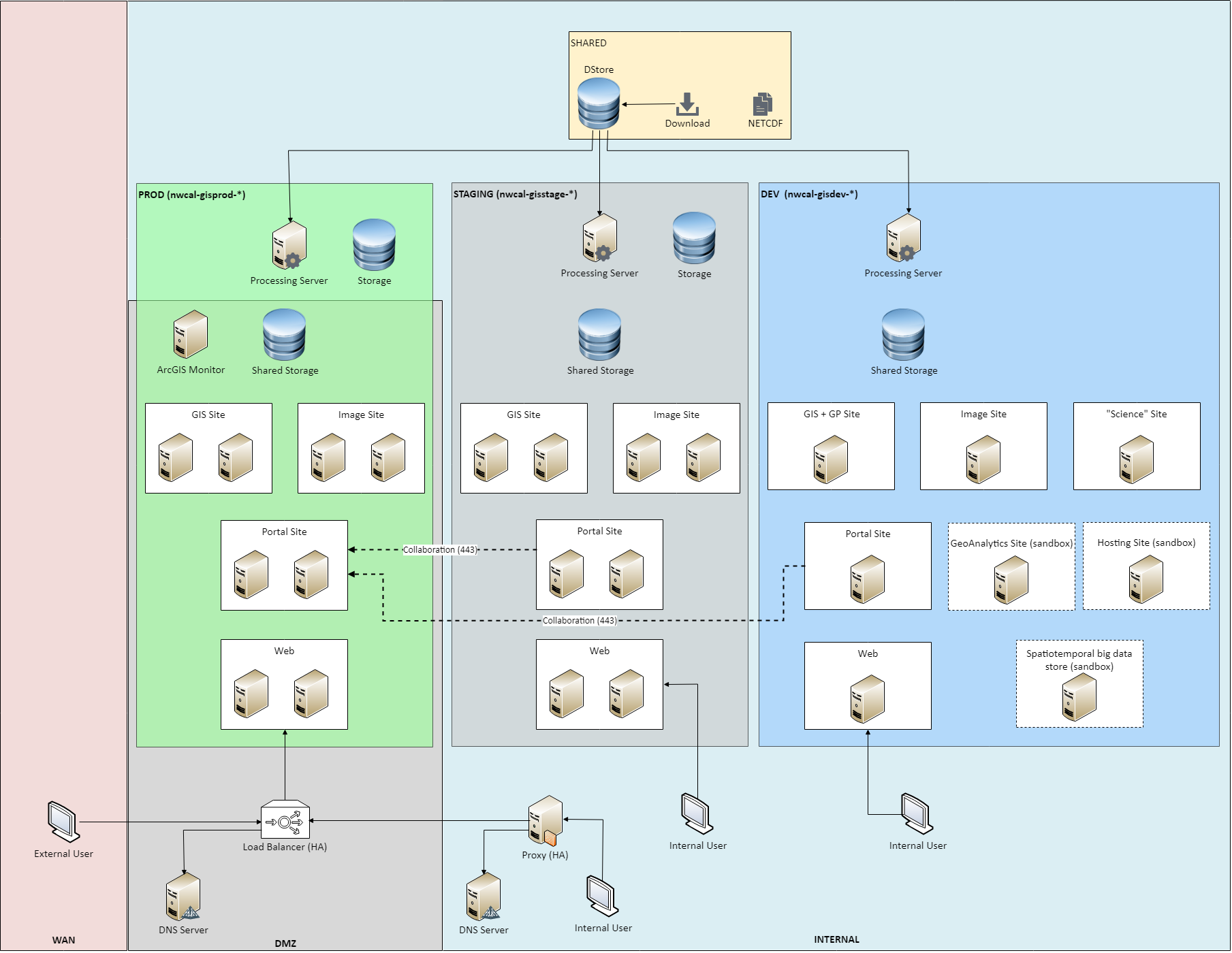 NWC EGIS v2.0
ArcGIS 
Enterprise 10.6.1
Quick Demo…
NWM Guidance on water.noaa.gov
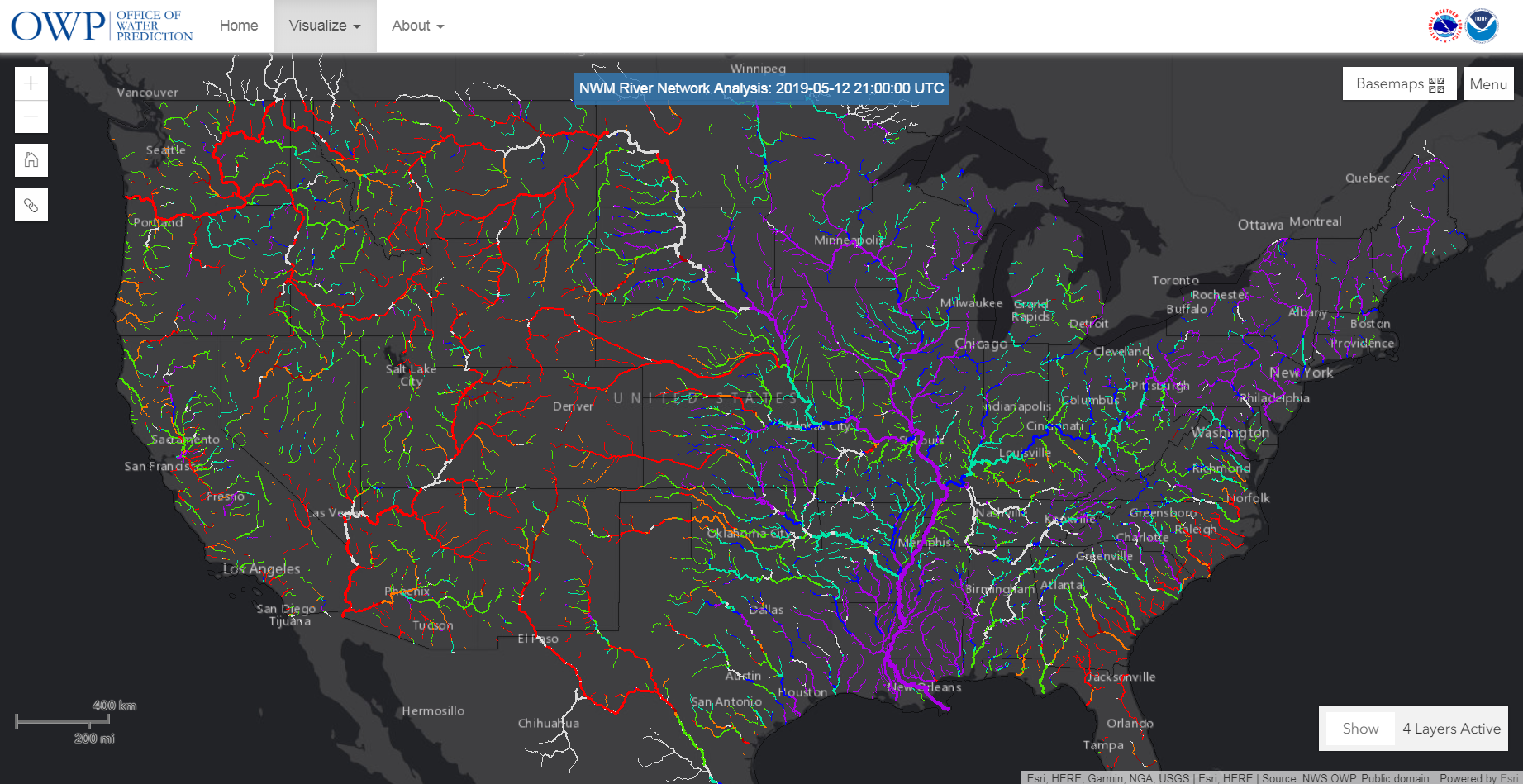 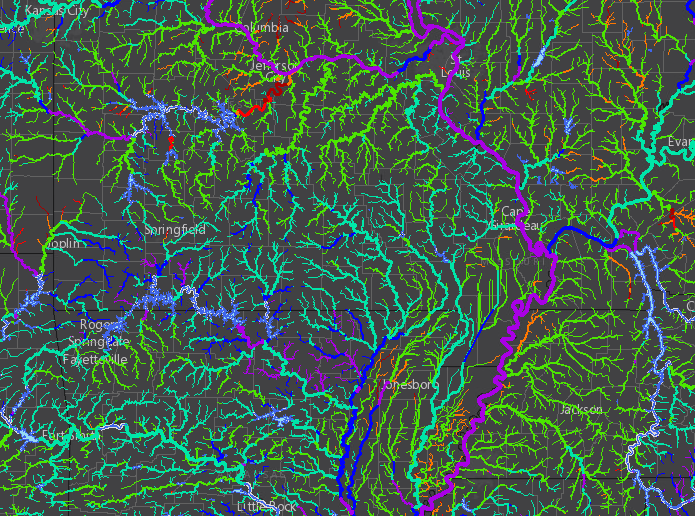 NWM Guidance in Esri Living Atlas
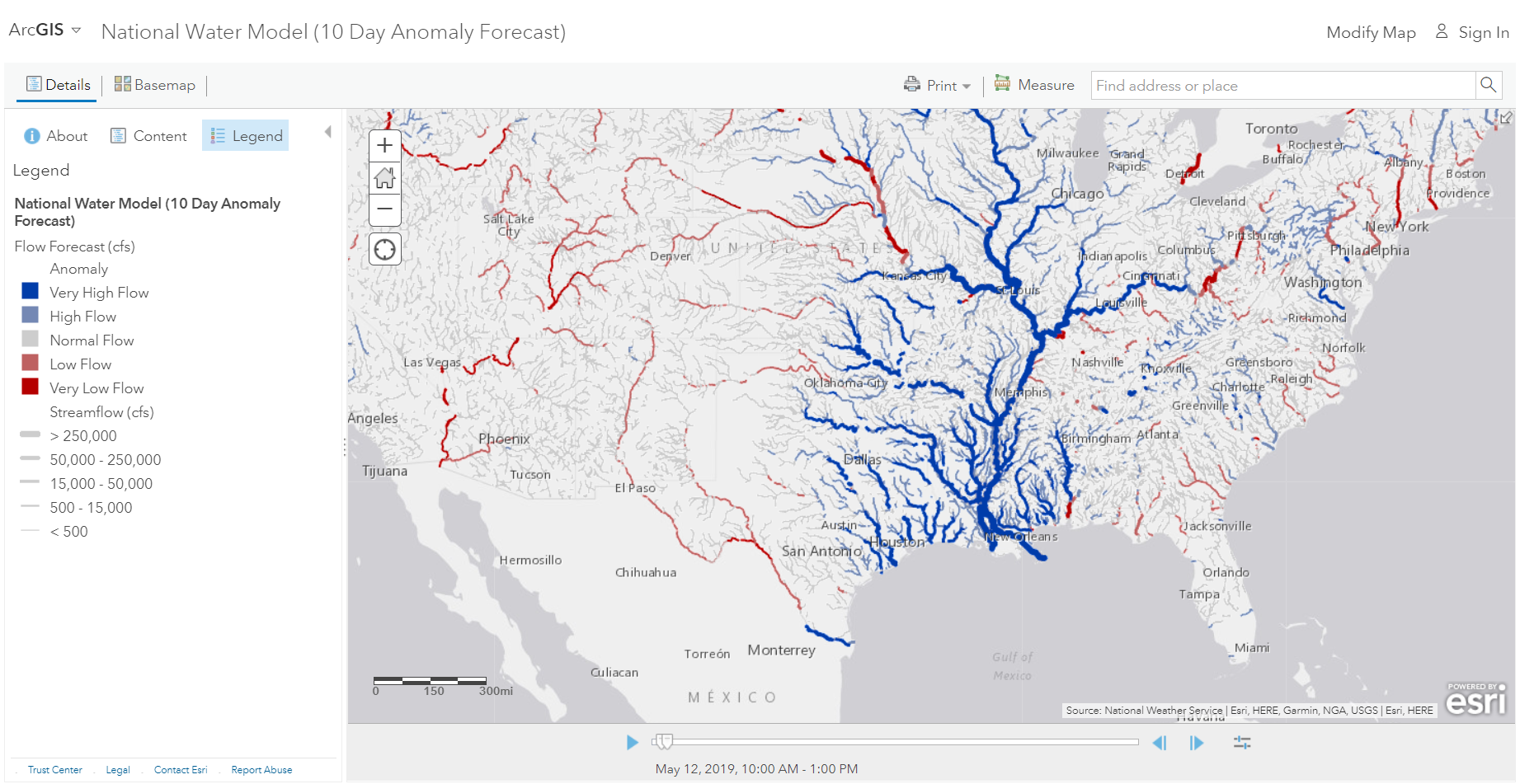 Source: Esri Living Atlas
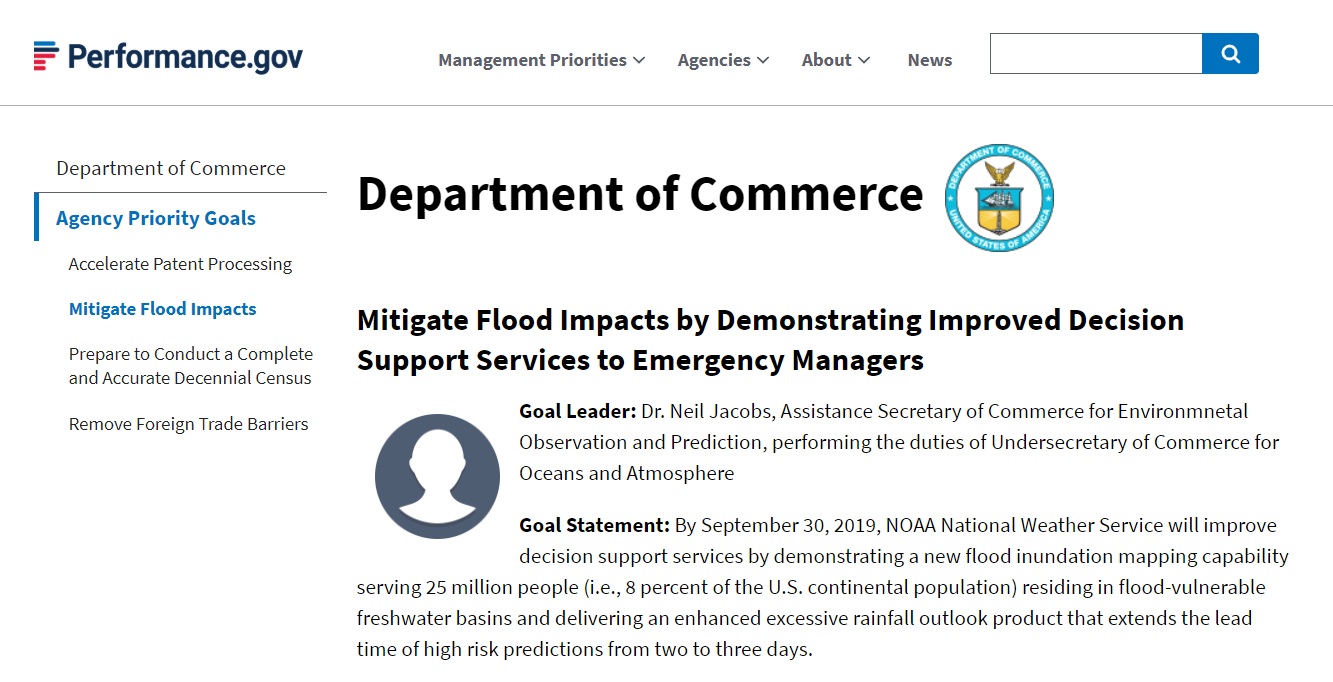 AHPS Flood Inundation Map Libraries
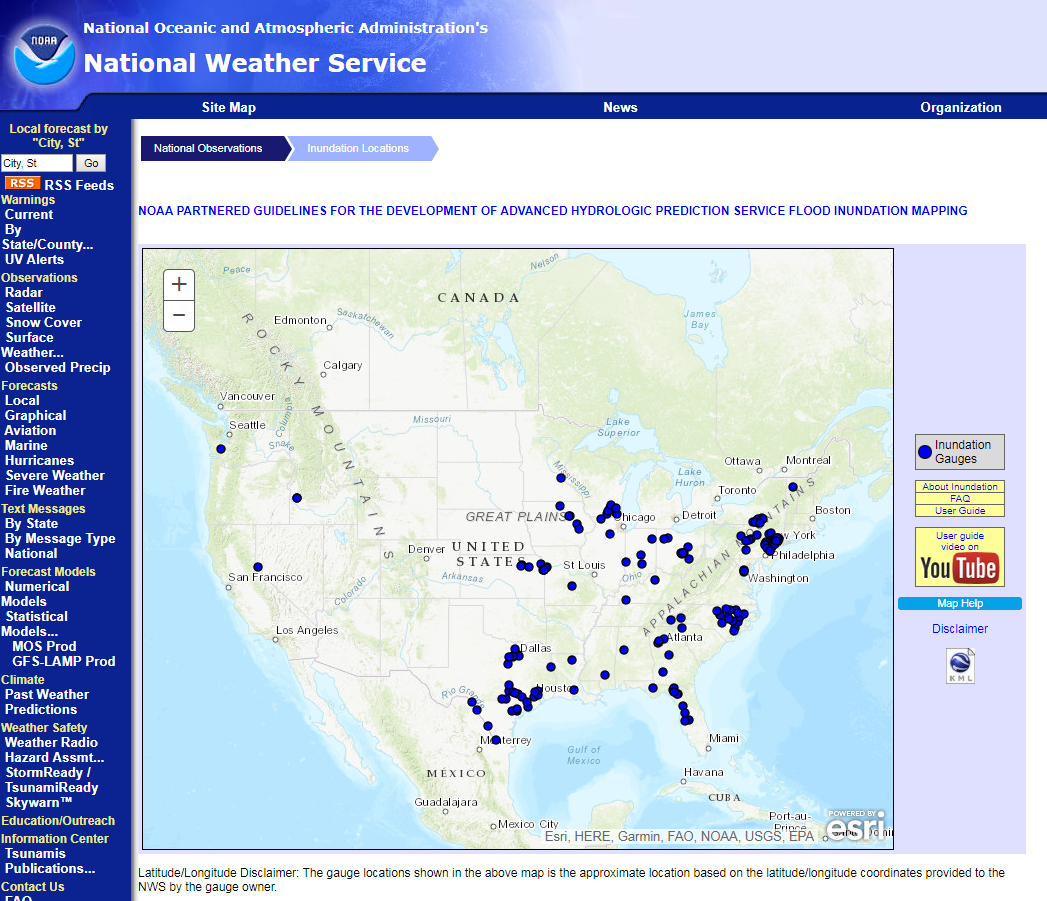 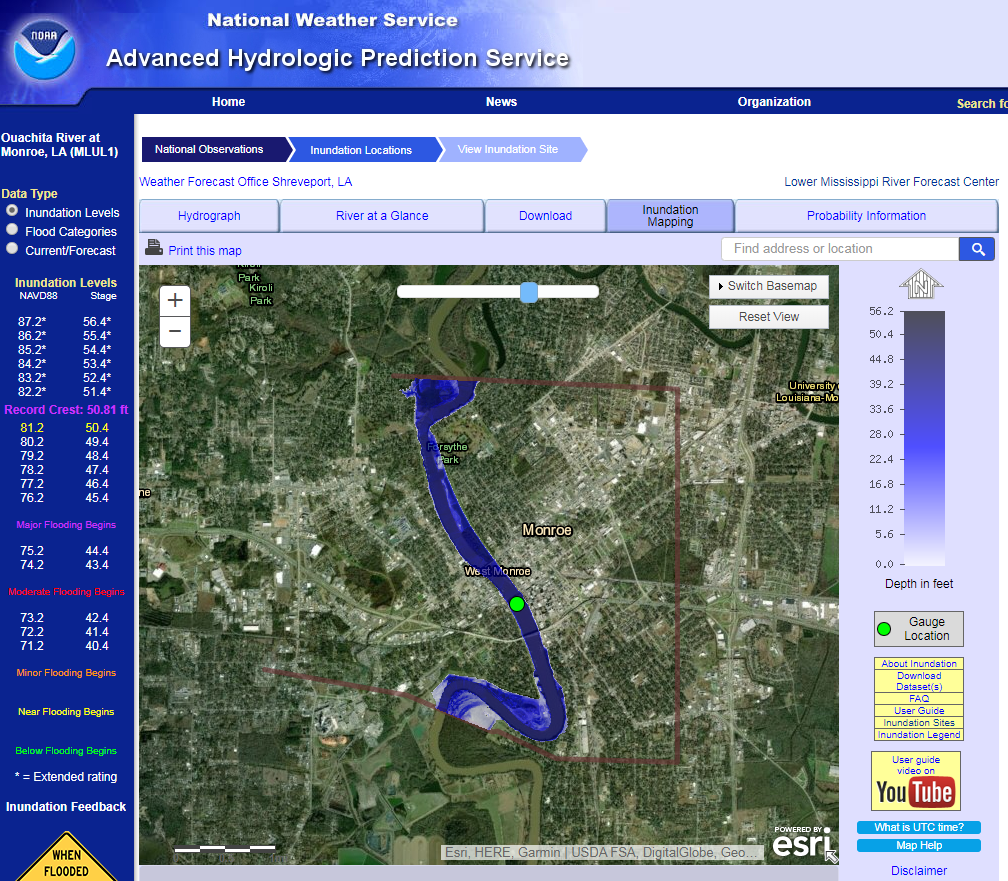 Height Above Nearest Drainage (HAND)
80.1
80.2
80.3
0.1
0.1
0.2
0.2
0.3
0.3
2.1
2.1
HAND = 2
HAND = 1
HAND
Geospatial
80.1
80
80
80.5
0.1
0.1
0
0
0
0
0.5
0.5
2.1
80.8
79
78.6
1.2
1.2
0.8
0.8
0
0
0.6
0.6
1.5
1.5
Processing
78.3
78
76.2
2.1
1.3
1.3
0.3
0.3
0
0
0.2
0.2
76.1
76
3.1
2.5
1.2
1.2
0.1
0.1
0
0
Height Above Mean Sea Level (MSL)
Height Above River (nearest drainage)
[Speaker Notes: Infer]
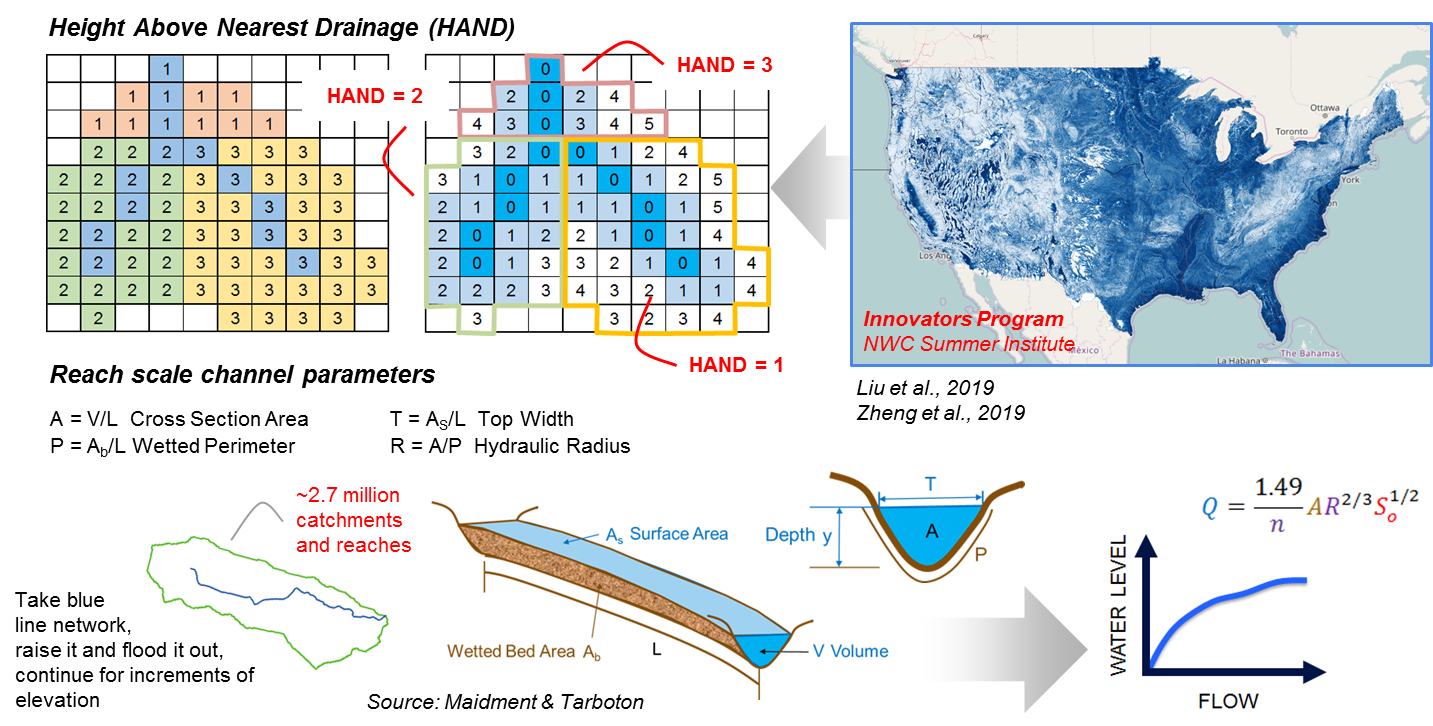 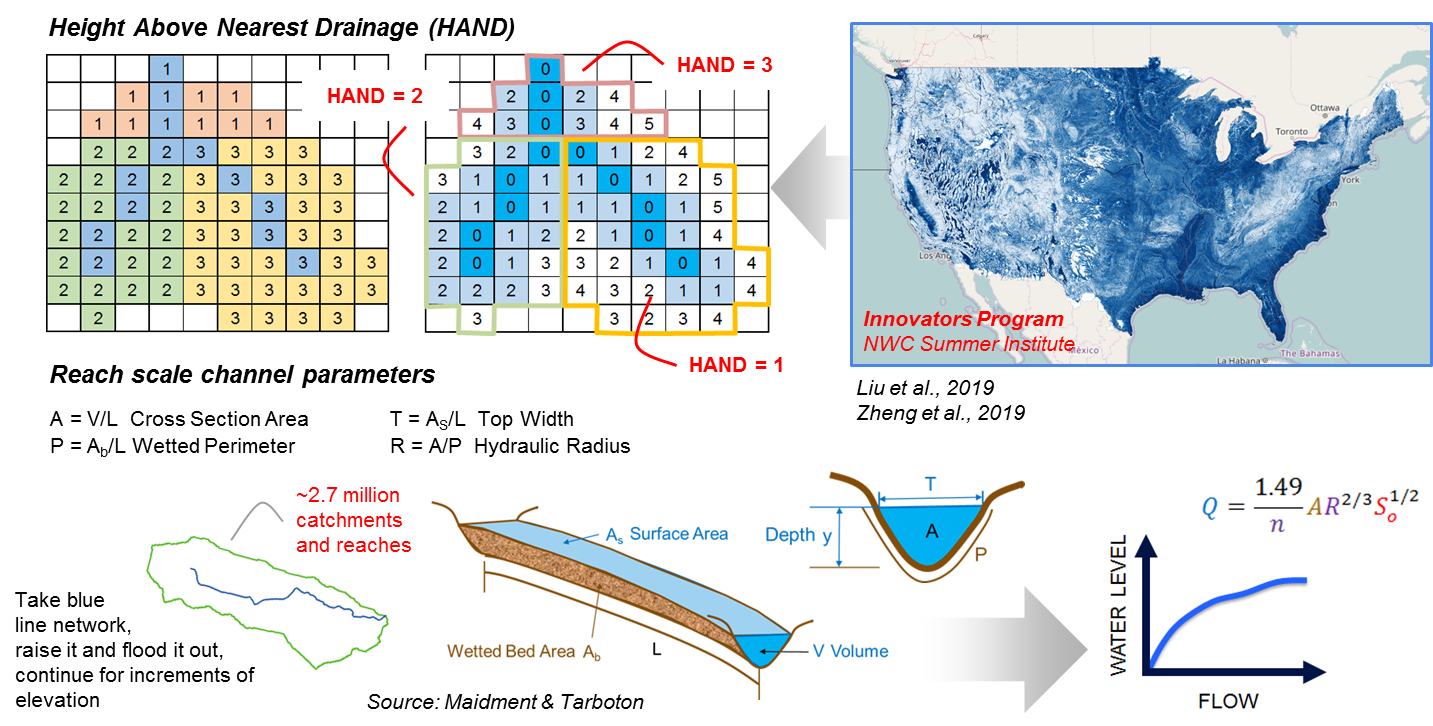 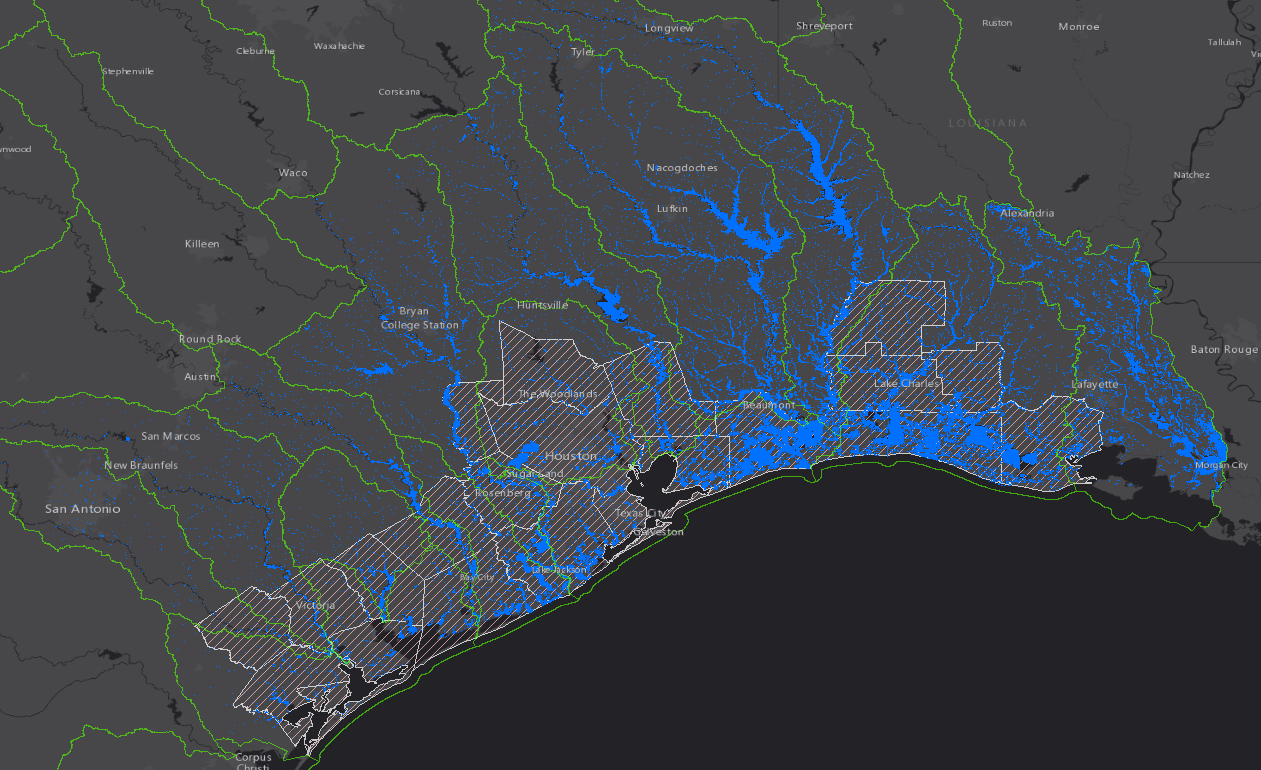 Modeling Domains for Texas/WGRFC
~ 8k guidance points based on 336 AHPS forecast points
~ 360k guidance points
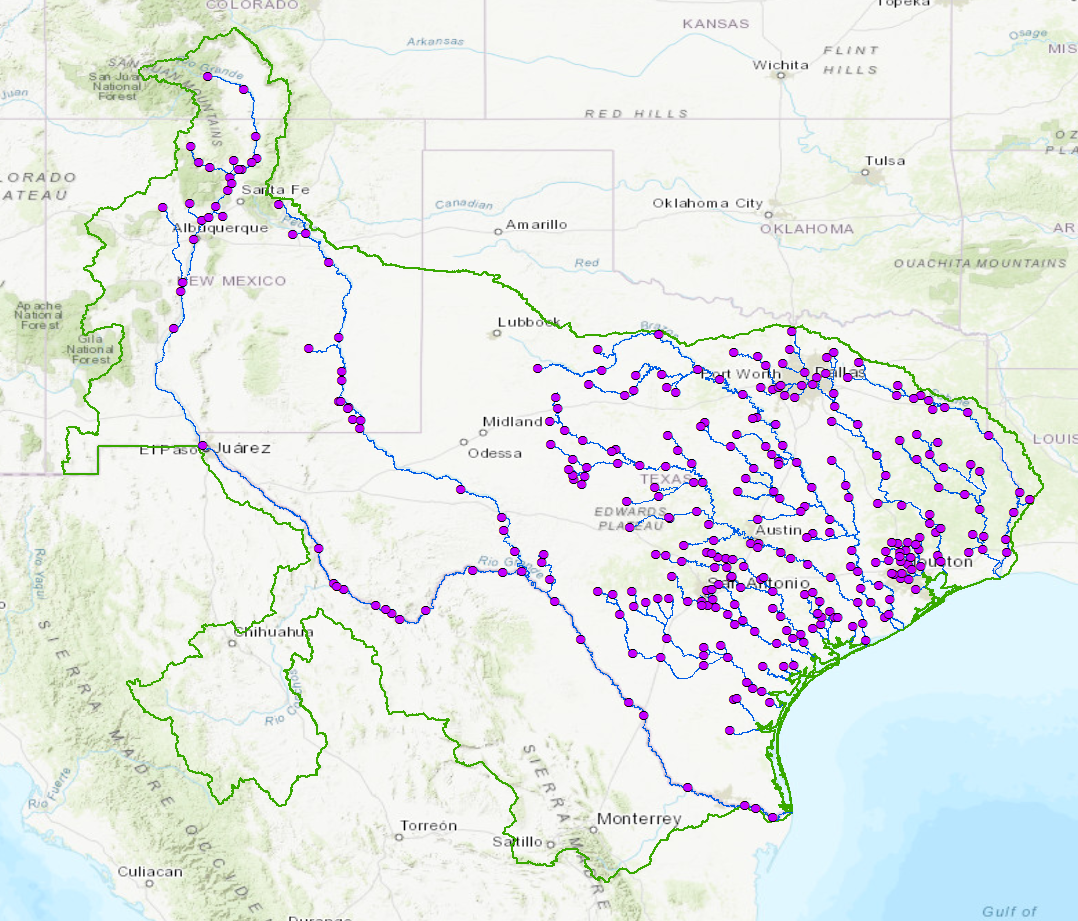 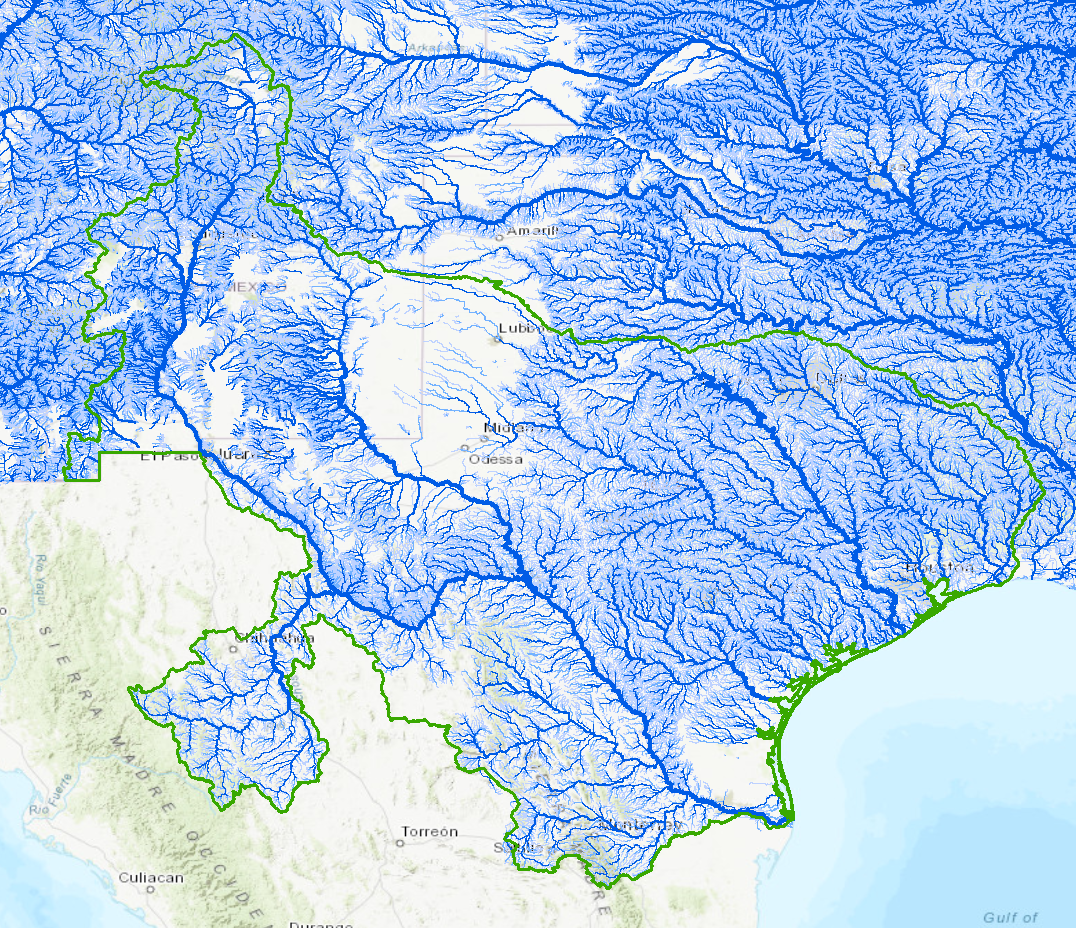 Replace and Route (RnR)
National Water Model (NWM)
Complimentary Inundation Mapping Systems
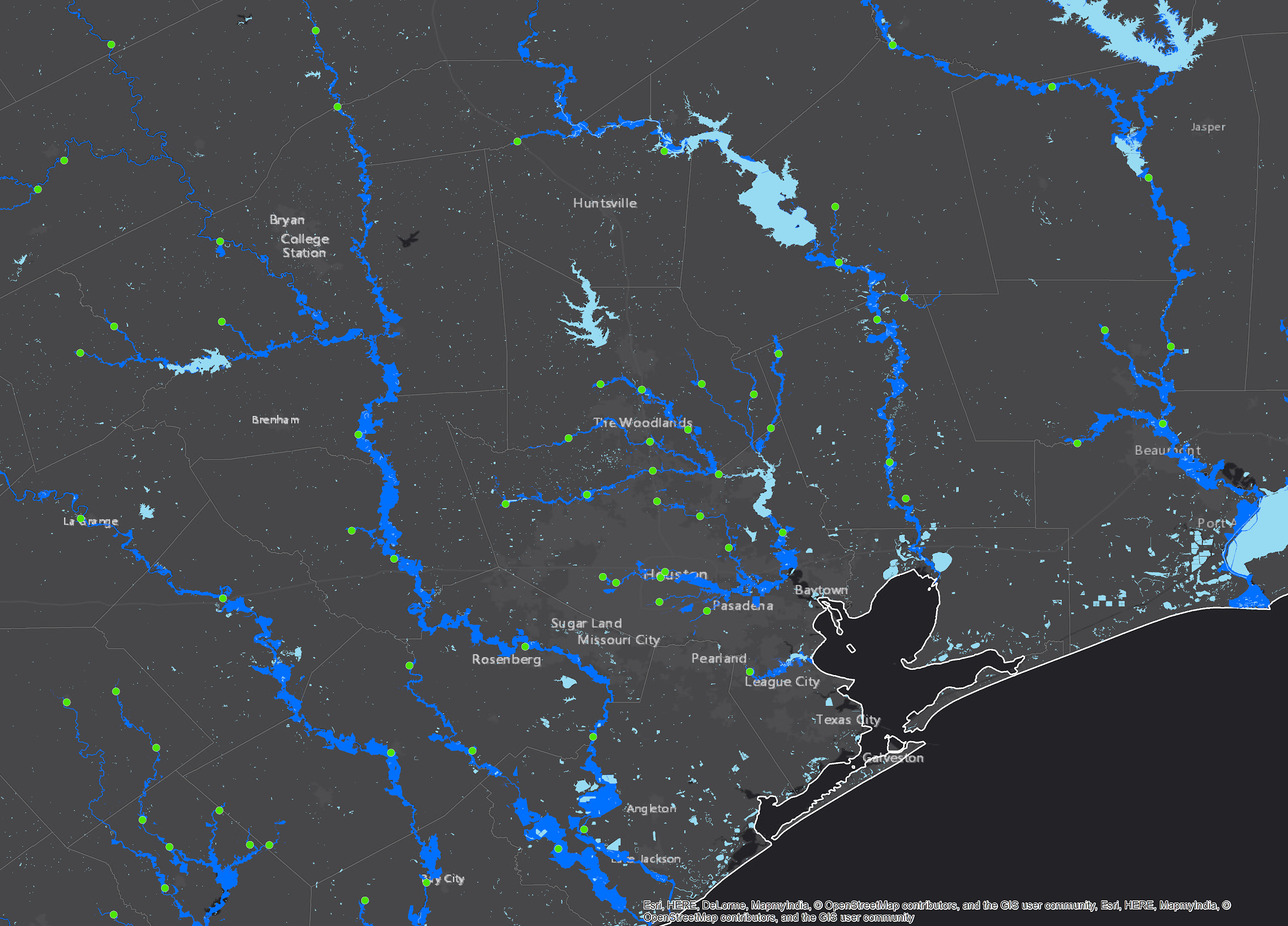 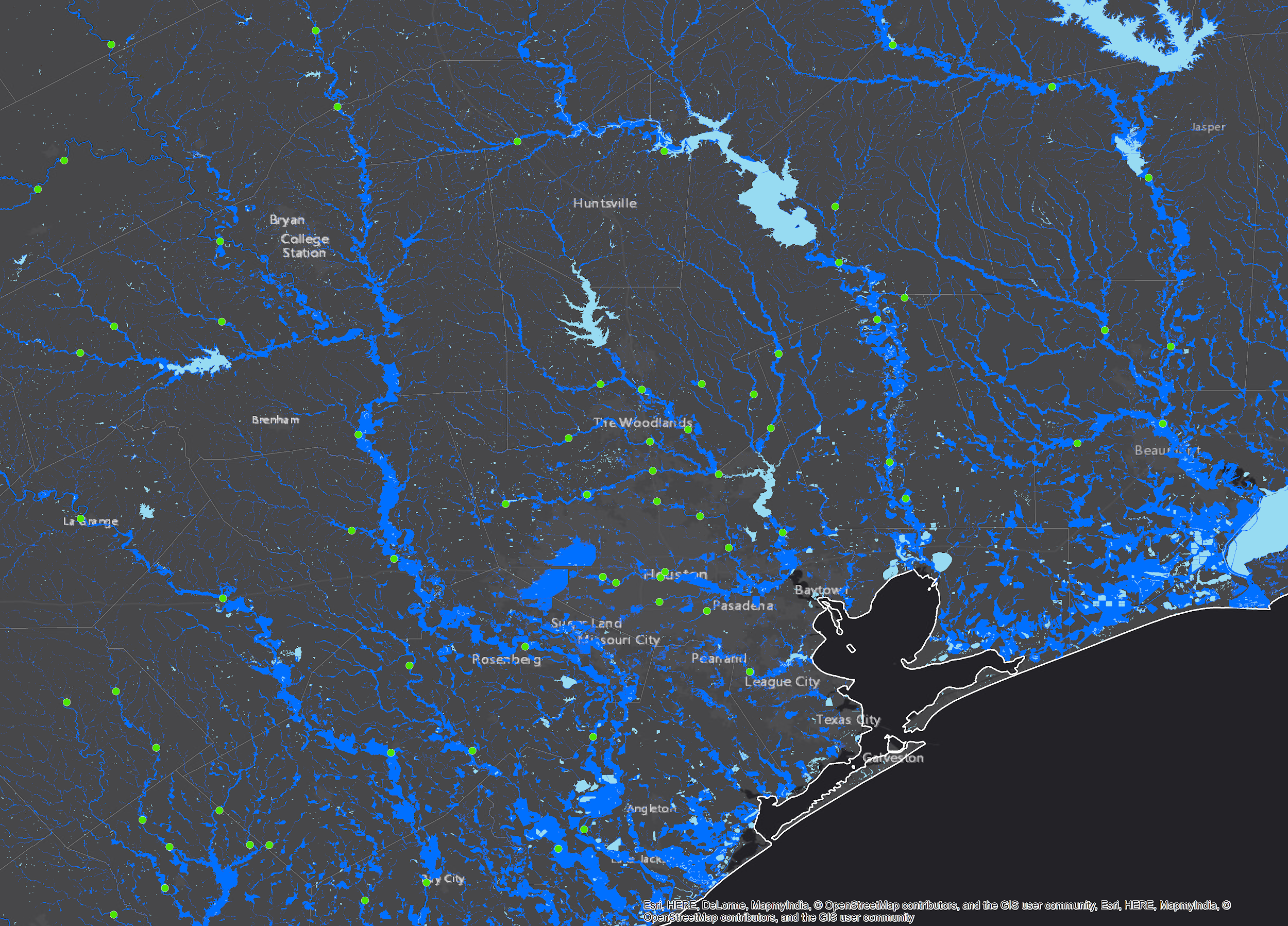 Houston, TX
Houston, TX
Replace and Route (RnR)
National Water Model (NWM)
Automated Forecast Inundation Mapping System
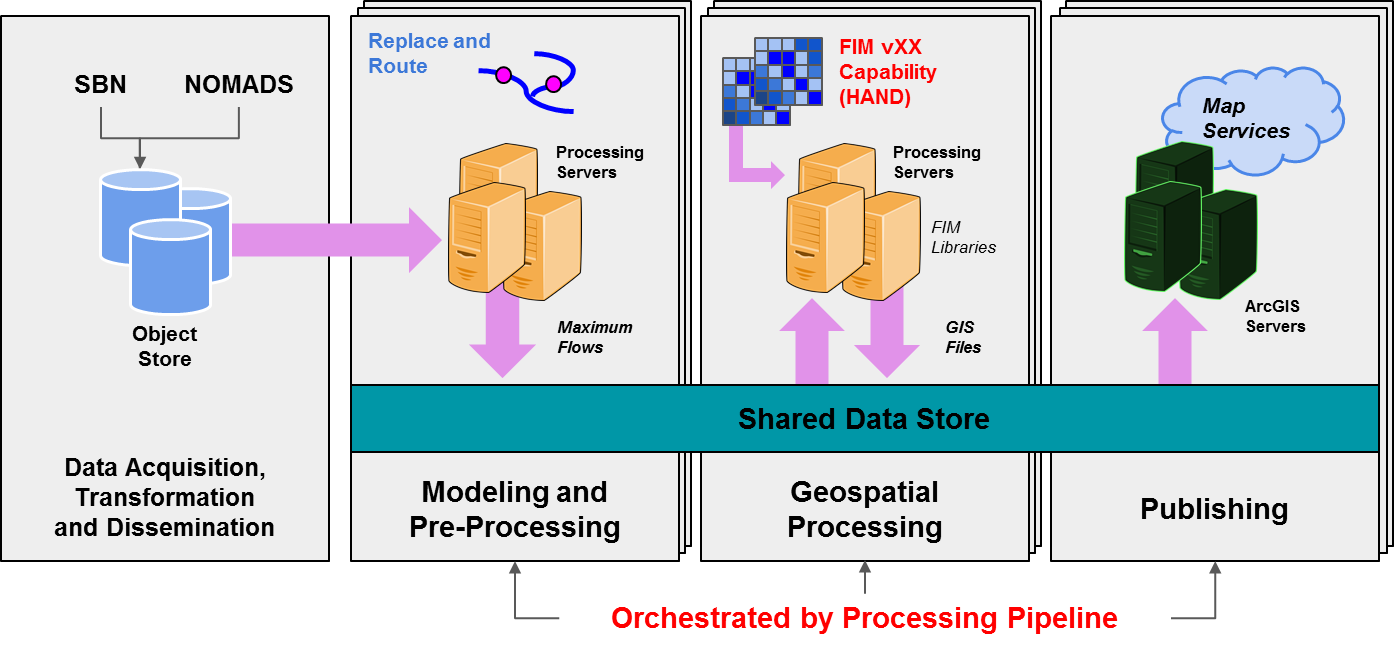 Forecast Flood Inundation Map Services
5-Day Forecast Maximum Inundation Extent
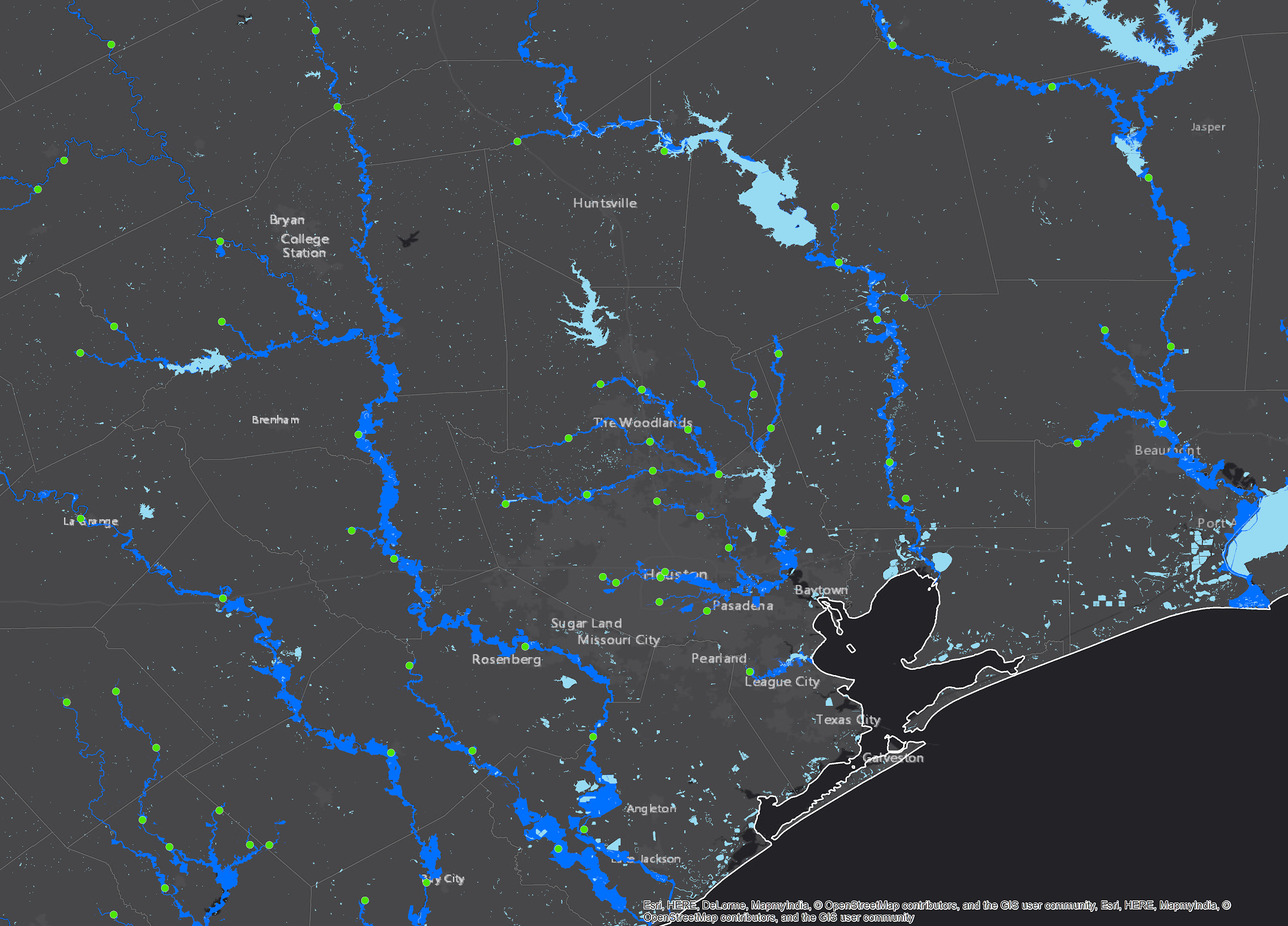 RnR
Analysis Inundation Extent (i.e. Nowcast)
18-Hour Forecast Maximum Inundation Extent
3, 5 and 10-Day Forecast Maximum Inundation Extent
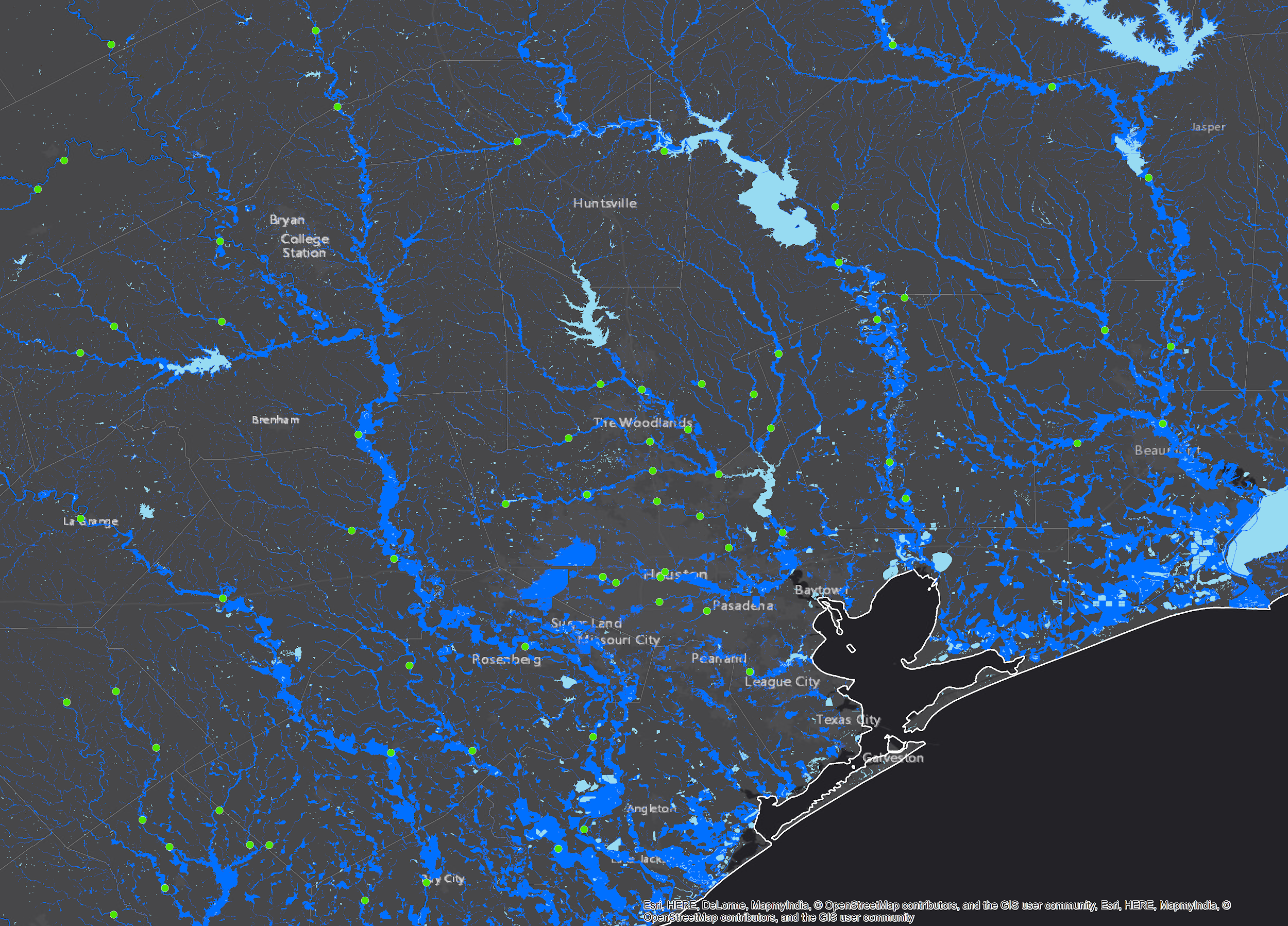 NWM
Feedback from Table Top Exercises
Led by NWS Field Offices
Source: Derek G, WGRFC
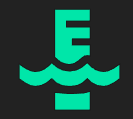 Depth
What kind of rescue to anticipate.
“If you don’t see the whole picture, bad decisions can be made”
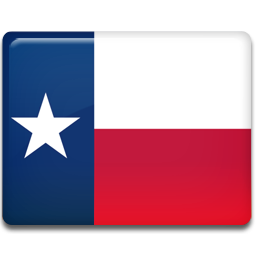 Complete 
Implementation
What’s the best way to communicate this? Move towards probabilistic maps?
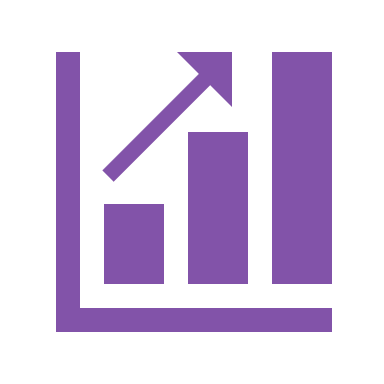 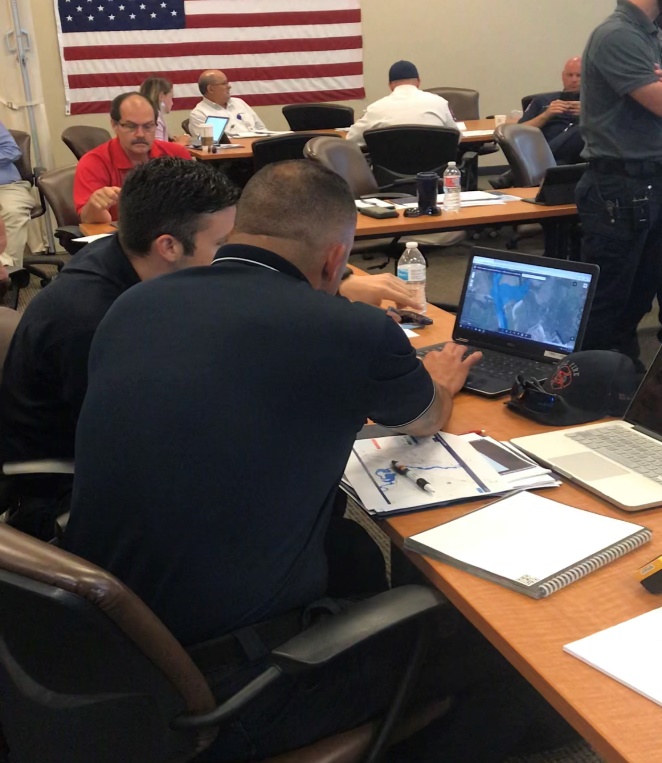 Confidence
Assessment of past, current and future conditions.
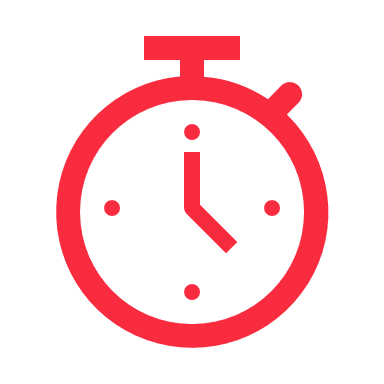 Timing
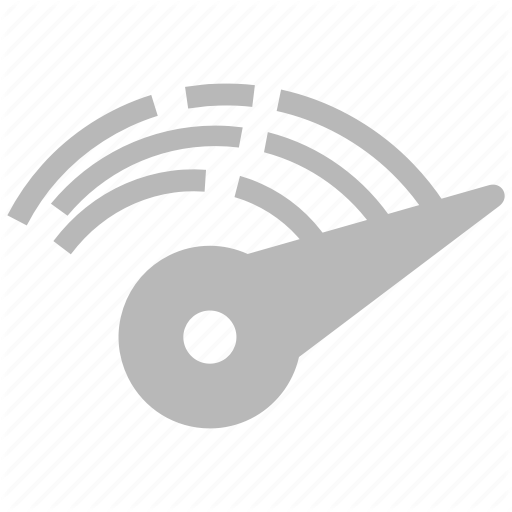 Velocity
High Water vs. Swift Water
NATIONAL WEATHER SERVICE
Protecting Lives and Property for 150 Years
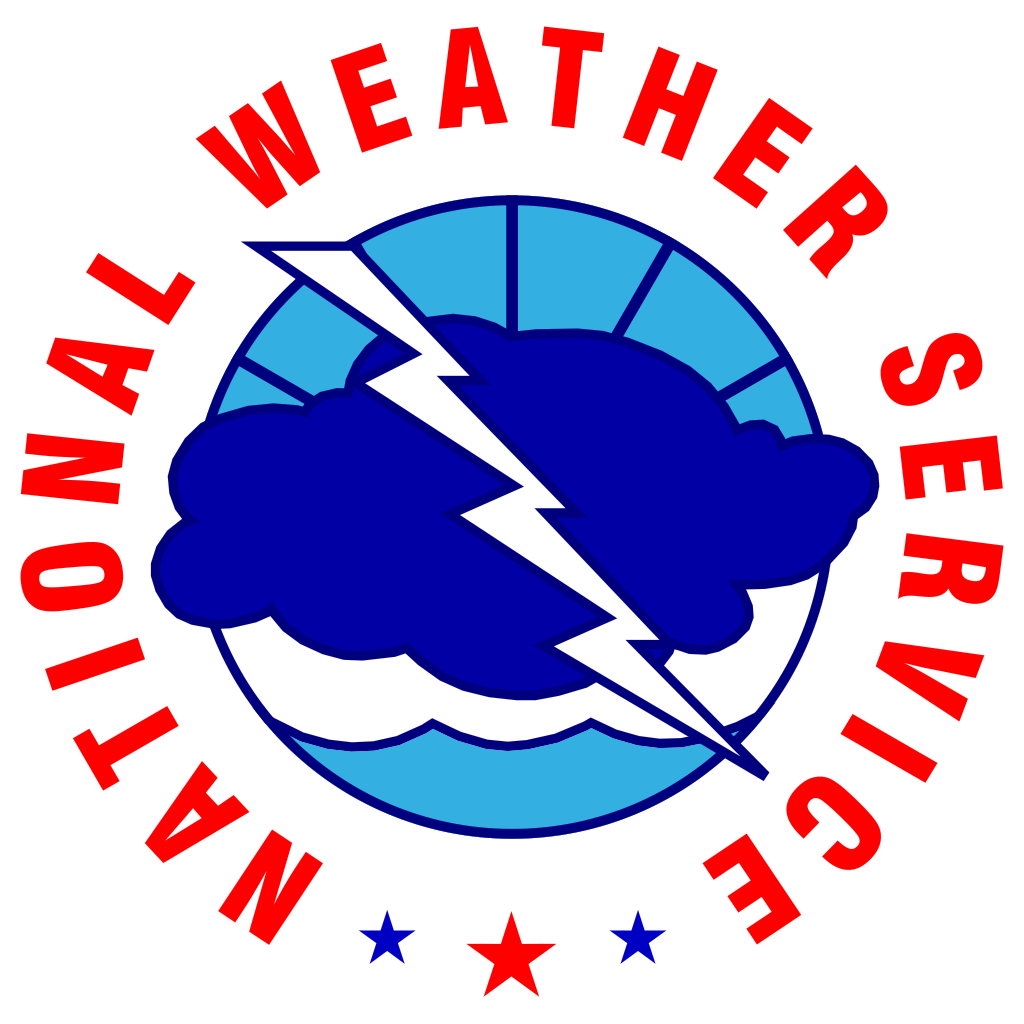 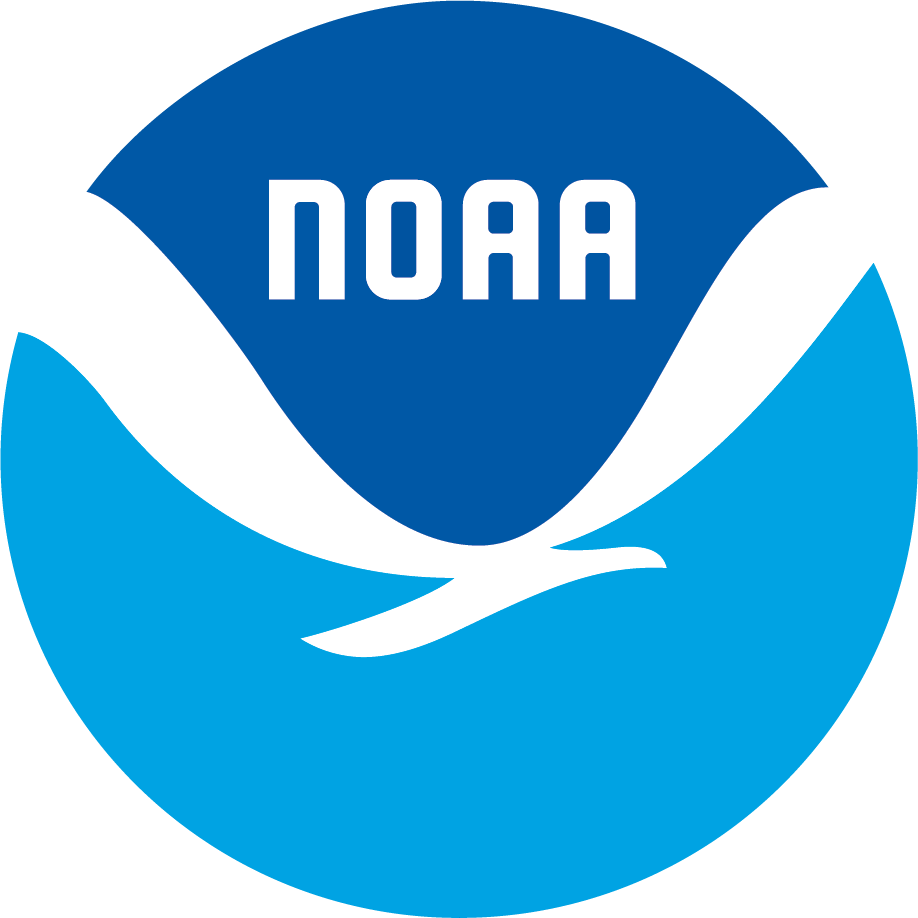 Building a Weather-Ready Nation //
13
Impact Based Decision Support Services
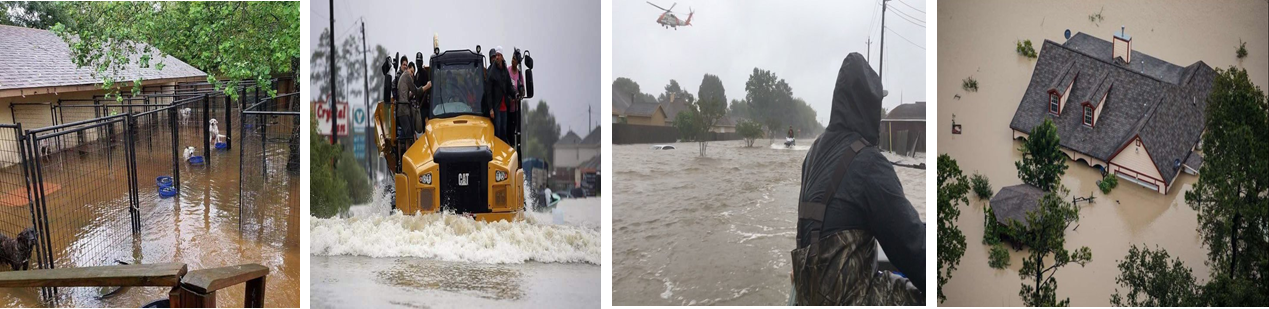 ON FOOT
IN VEHICLE
IN BOAT
BY HELO
~ 1 Foot
~ 3 Foot
~ 6 Foot
~ 9 Foot
“How many helicopters, boats, and high profile vehicles and where to send them”
– Texas State Operations Center
Source: D. Giardino, WGRFC
Evaluation of Inundation Map Capabilities
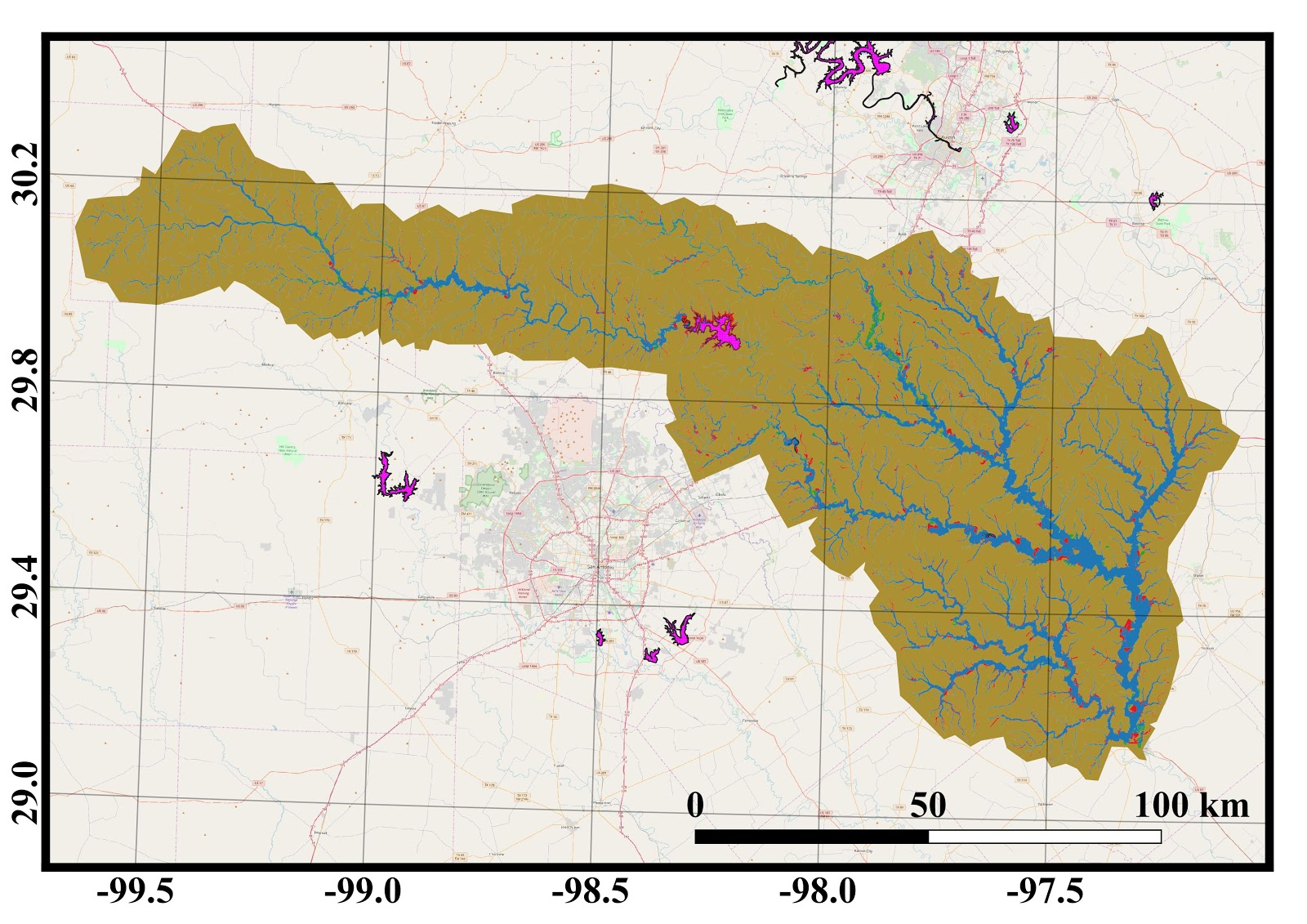 Observed High Water Mark Analsysis
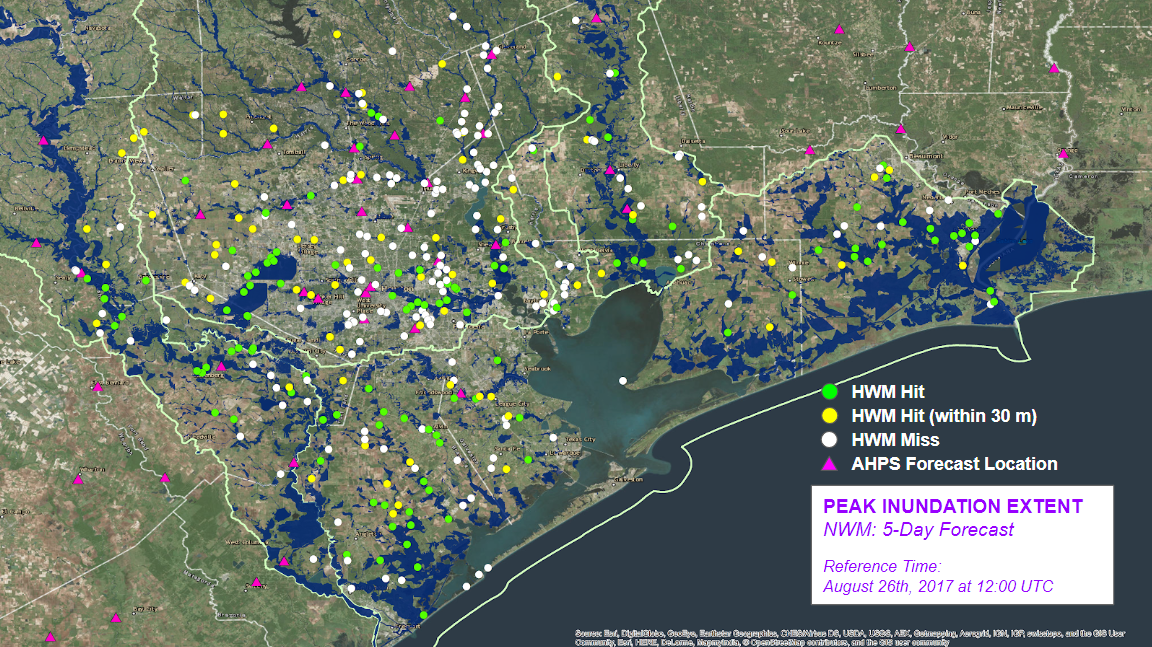 Legend
True Positive
True Negative
False Positive
False Negative
Engineering Scale Hydraulic Models
Model Uncertainty: Weather, Hydrology, Hydraulics, Mapping, Forecast
Observation Uncertainty: Terrain, Image Resolution, Visible Coverage (e.g. cloud and tree cover)
Questions…

Contact: 

Fernando Salas – fernando.salas@noaa.gov 
Geo-Intelligence Division | NOAA/NWS Office of Water Prediction